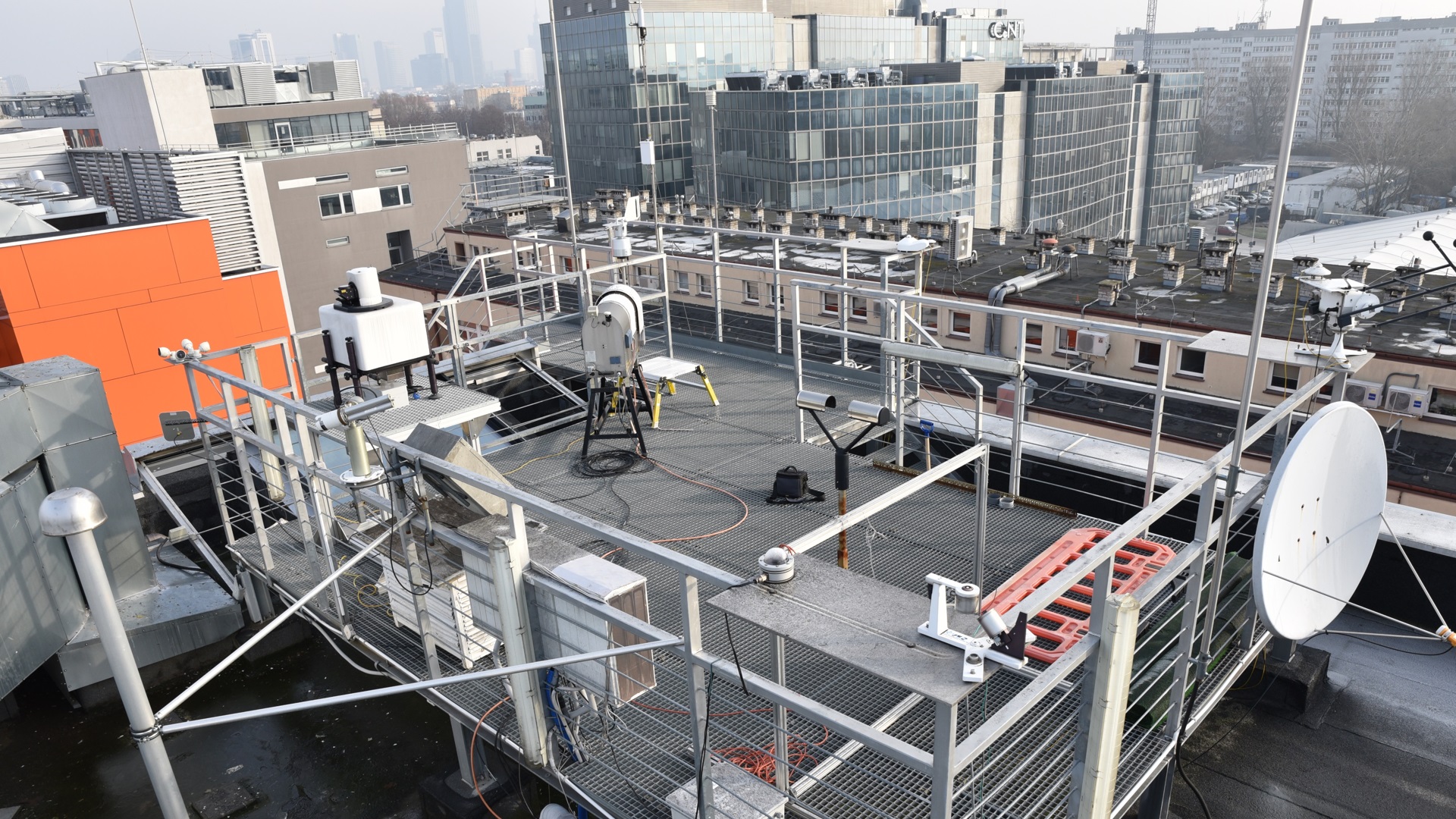 Aparatura badawcza w Laboratorium
 Transferu Radiacyjnego i Pomiarów Zdalnych
 Zakładu Fizyki Atmosfery
Kierownik Laboratorium Pomiarów Zdalnych:	dr hab. Iwona S. Stachlewska
Kierownik Laboratorium Transferu Radiacyjnego:	dr hab. Krzysztof Markowicz
Cele: pomiary własności optycznych i mikrofizycznych aerozoli atmosferycznych i 	chmur, strumieni radiacyjnych, ciepła odczuwalnego oraz utajonego z 	wykorzystaniem technik in-situ oraz metod zdalnych.
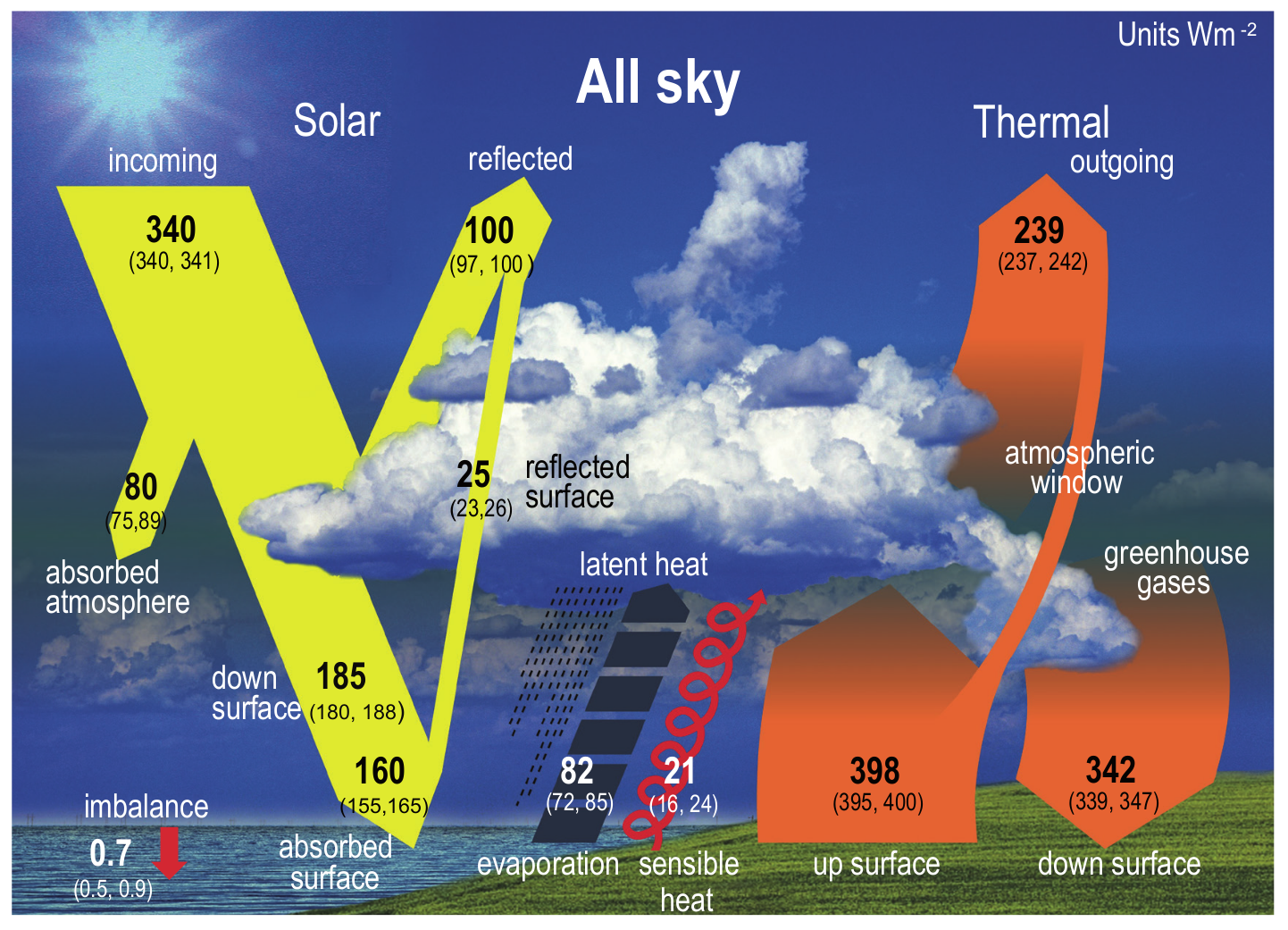 Uśredniony bilans energii systemu klimatycznego. Wartości w W/m2.
W nawiasach zakres niepewności.
https://www.ipcc.ch/report/ar6/wg1/
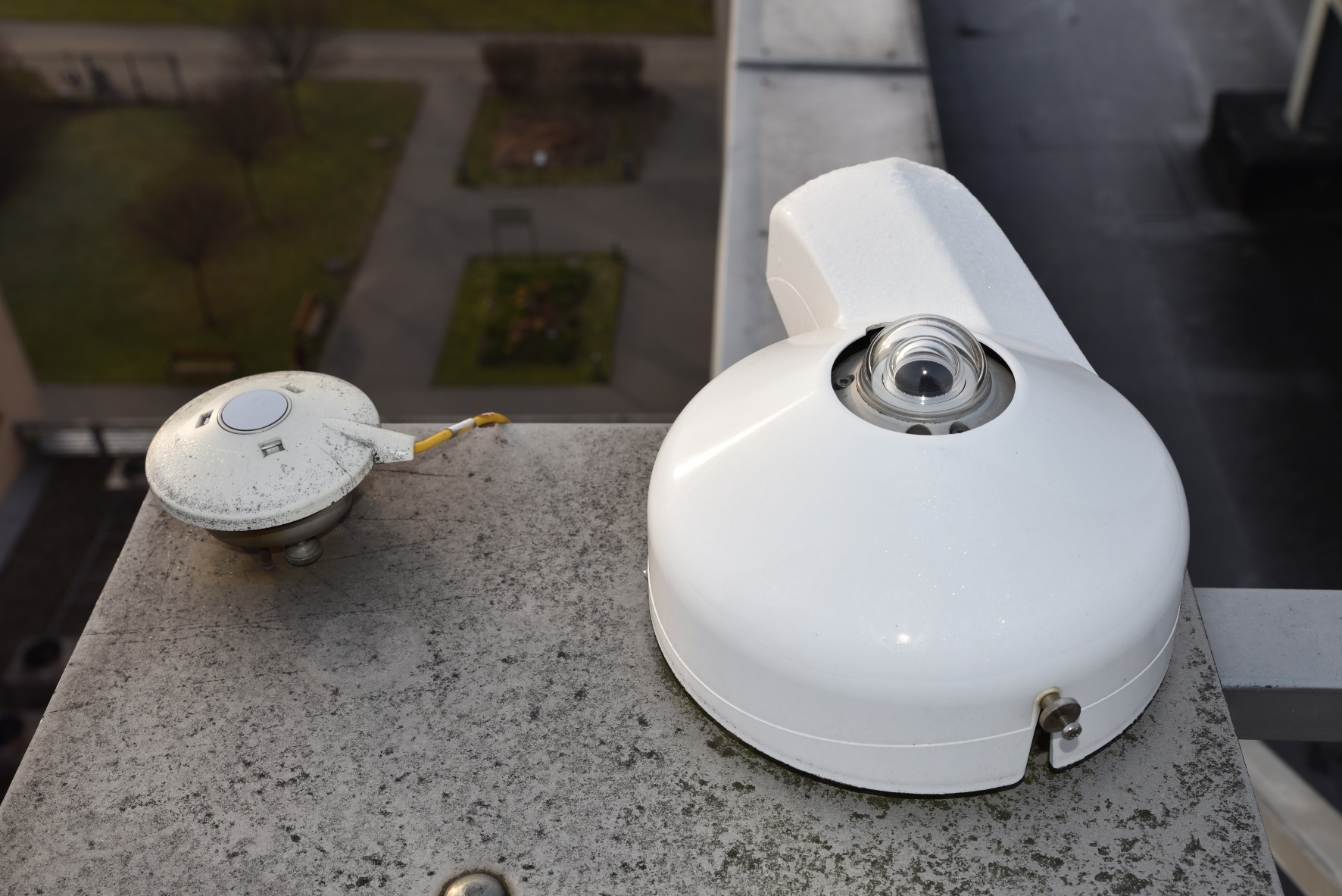 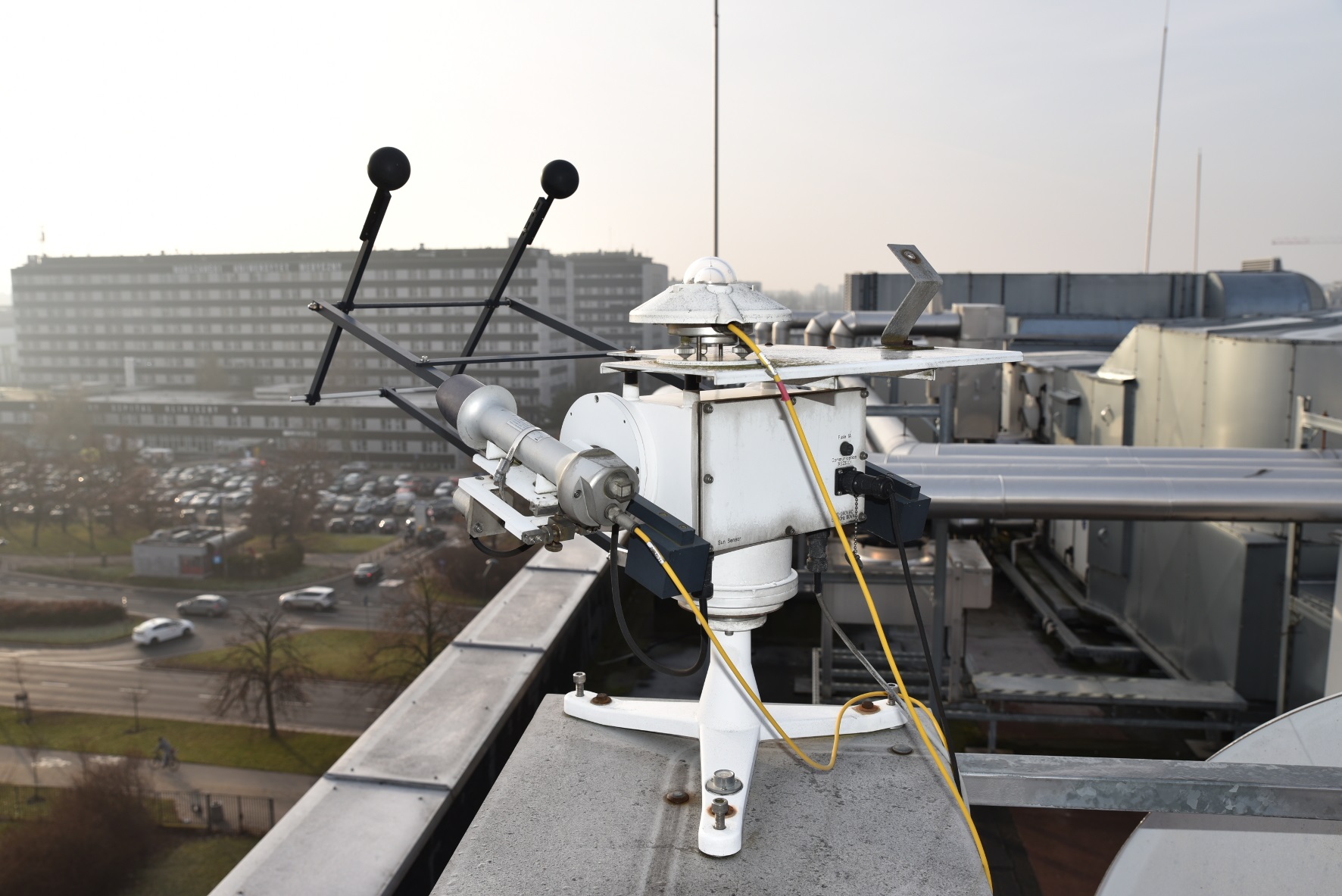 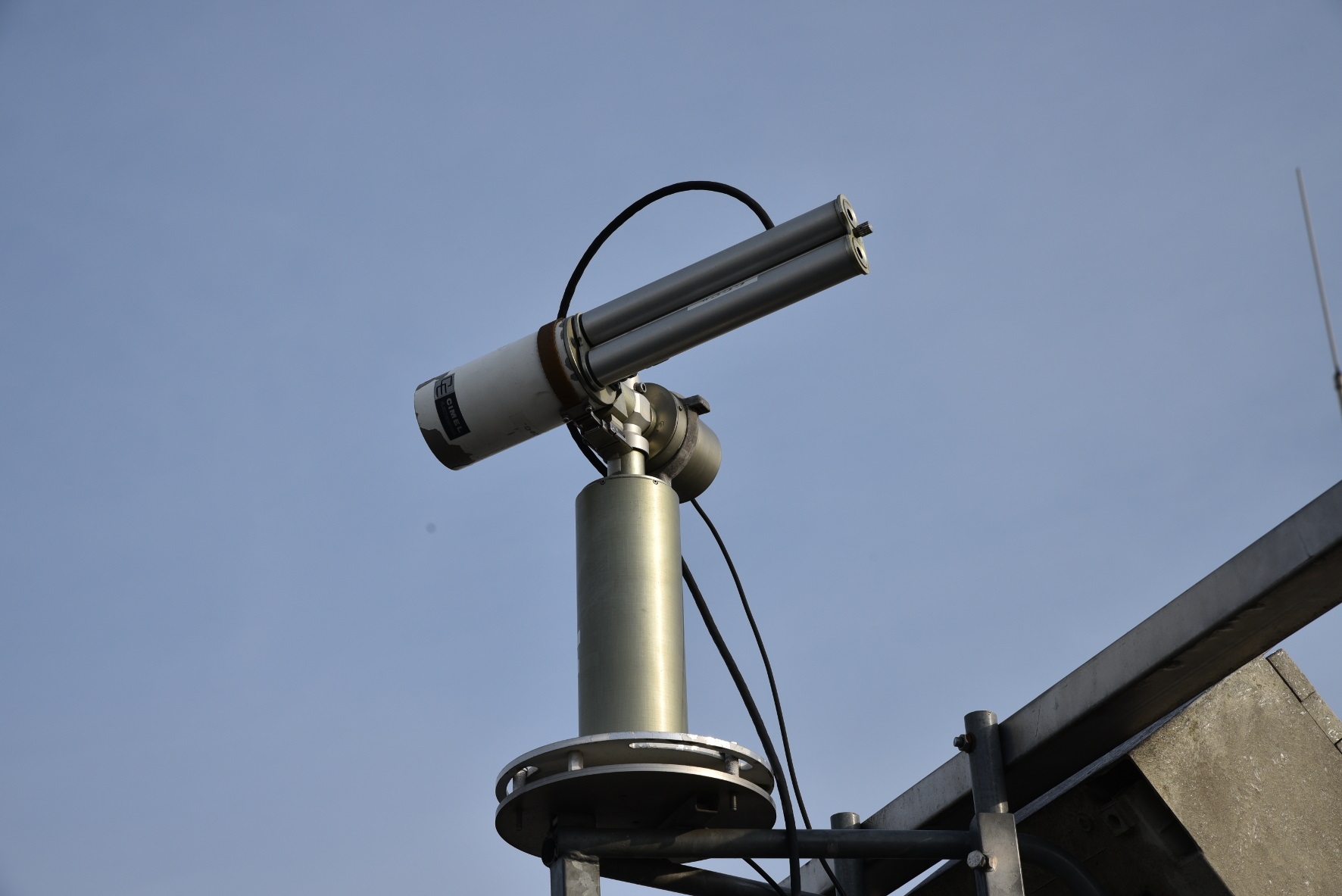 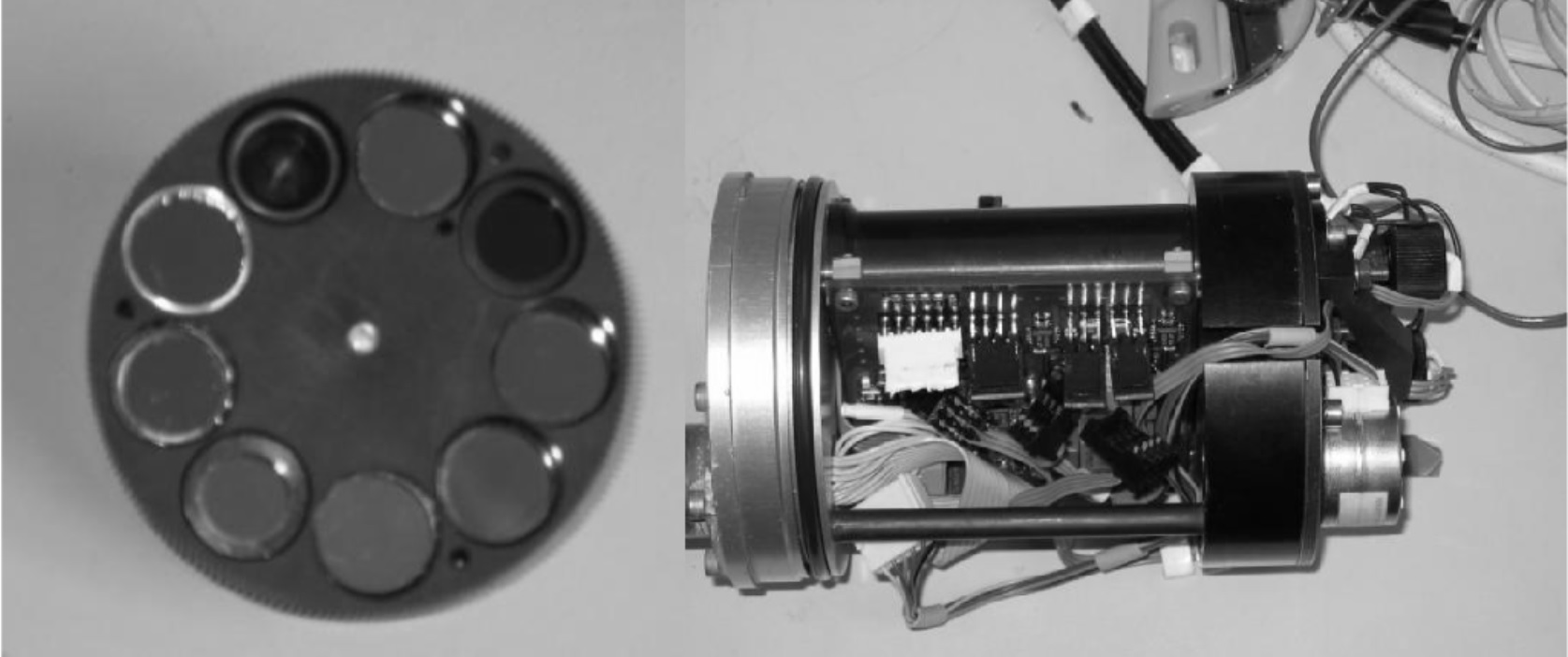 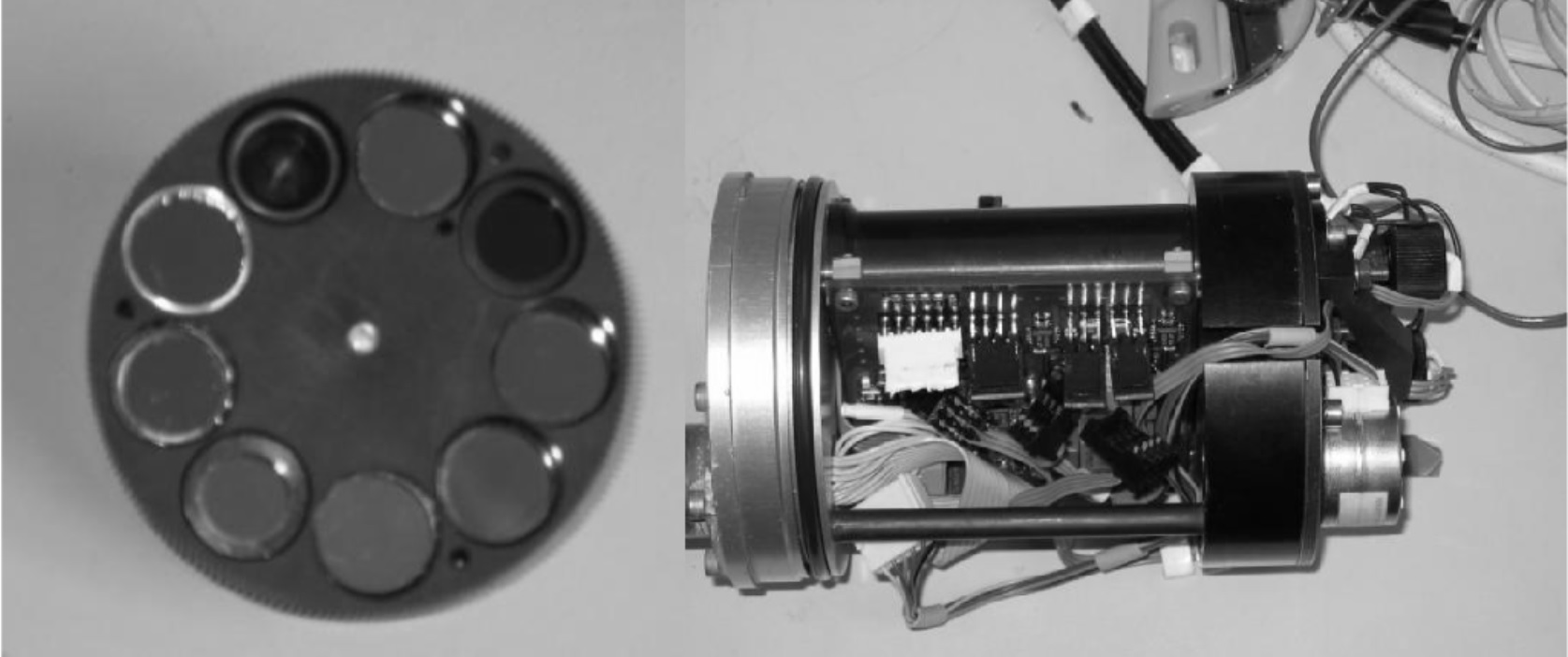 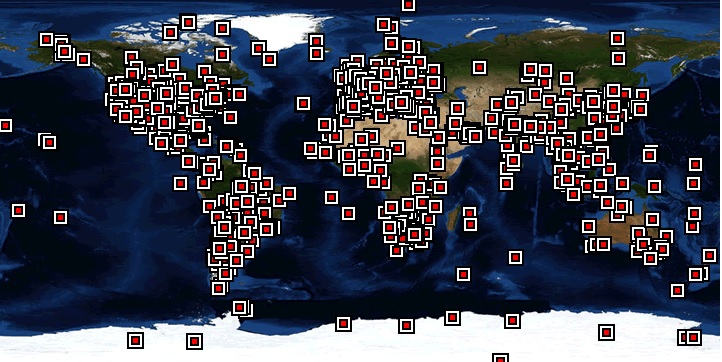 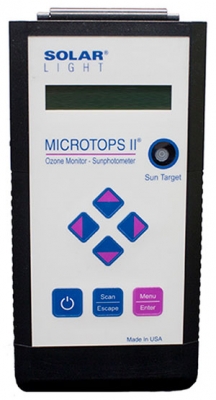 SOLAR LIGHT MICROTOPS II – fotometr słoneczny mierzący 	promieniowanie bezpośrednie w pięciu kanałach 380, 500, 675, 870, 	1020nm. Pole widzenia FOV wynosi 2.5°. Celowanie w kierunku 	słońca jest ręczne. Posiada możliwość podłączenia odbiornika GPS w 	celu pobrania czasu i lokalizacji potrzebnych do obliczenia masy 	optycznej atmosfery. Umożliwia wyznaczenie spektralnych 	aerozolowych grubości optycznych i wykładnika angstroma. Jest 	przydatny w pomiarach terenowych.
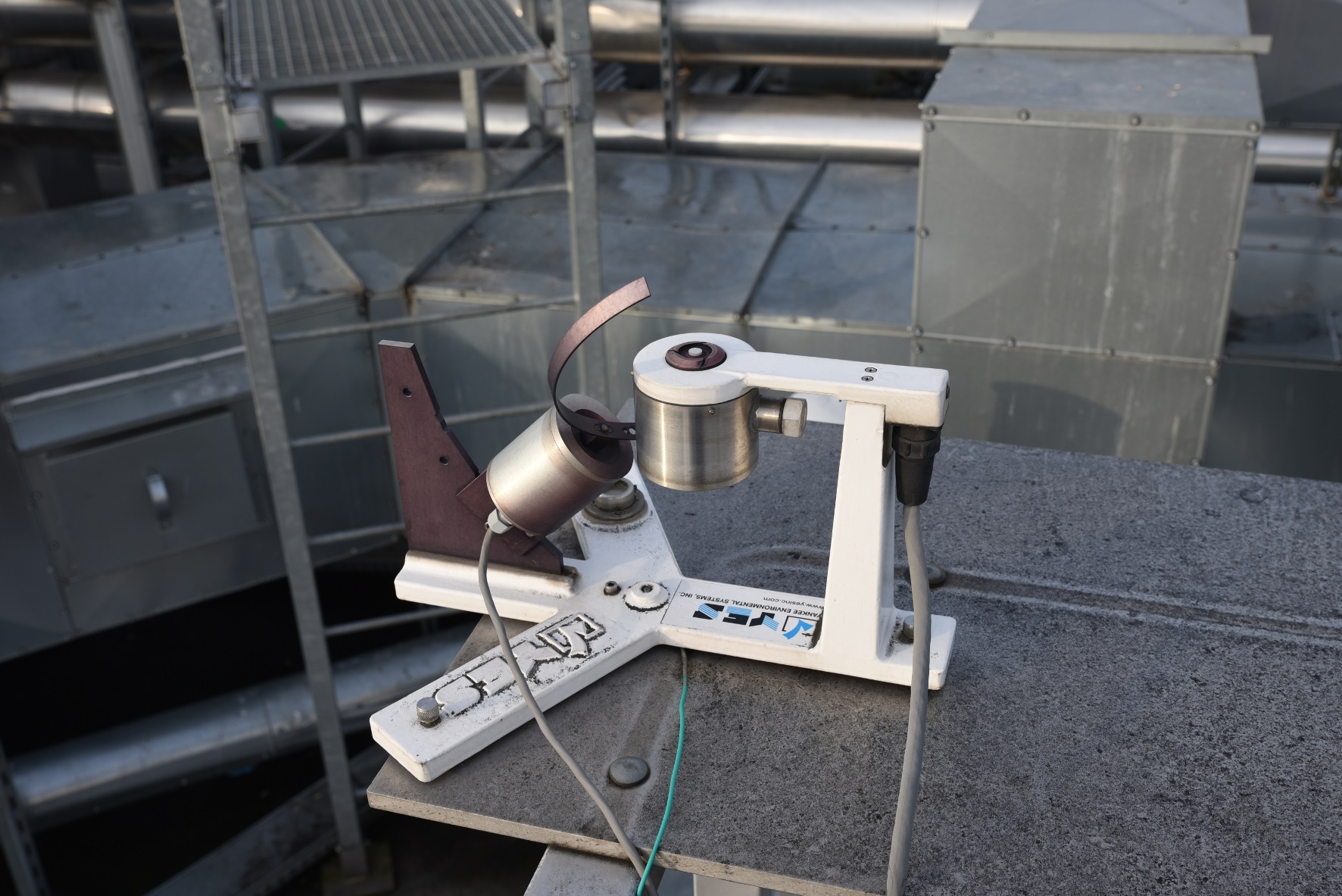 YANKEE ENVIRONMENTAL SYSTEMS MFR-7, radiometr z obracającą się 	przesłoną (Shadowband) mierzy promieniowanie całkowite i 	rozproszone dla sześciu 	długości fali 415, 500, 615, 673, 870, 940nm
oraz w kanale szerokopasmowym. Umożliwia 	wyznaczenie spektralnych grubości optycznych, 	wykładnika angstroma i całkowitej zawartości 	pary wodnej.
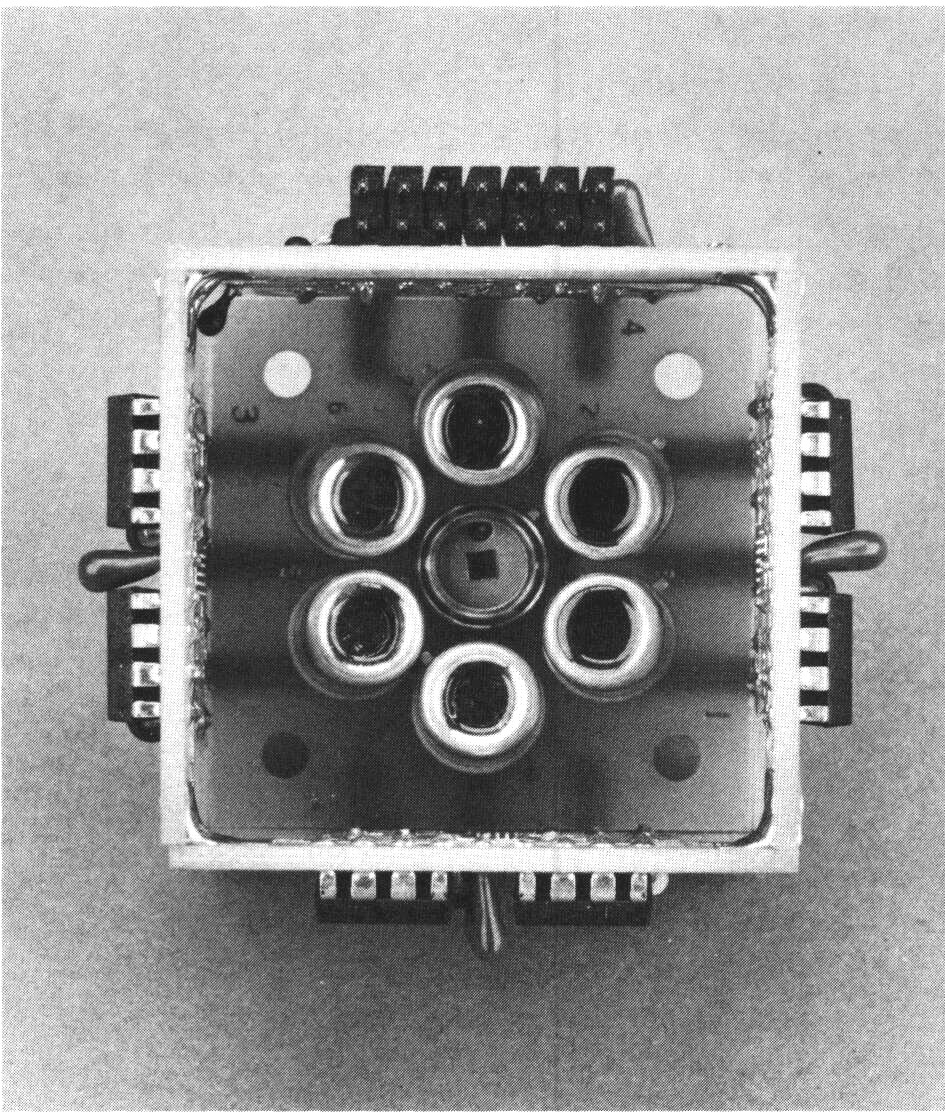 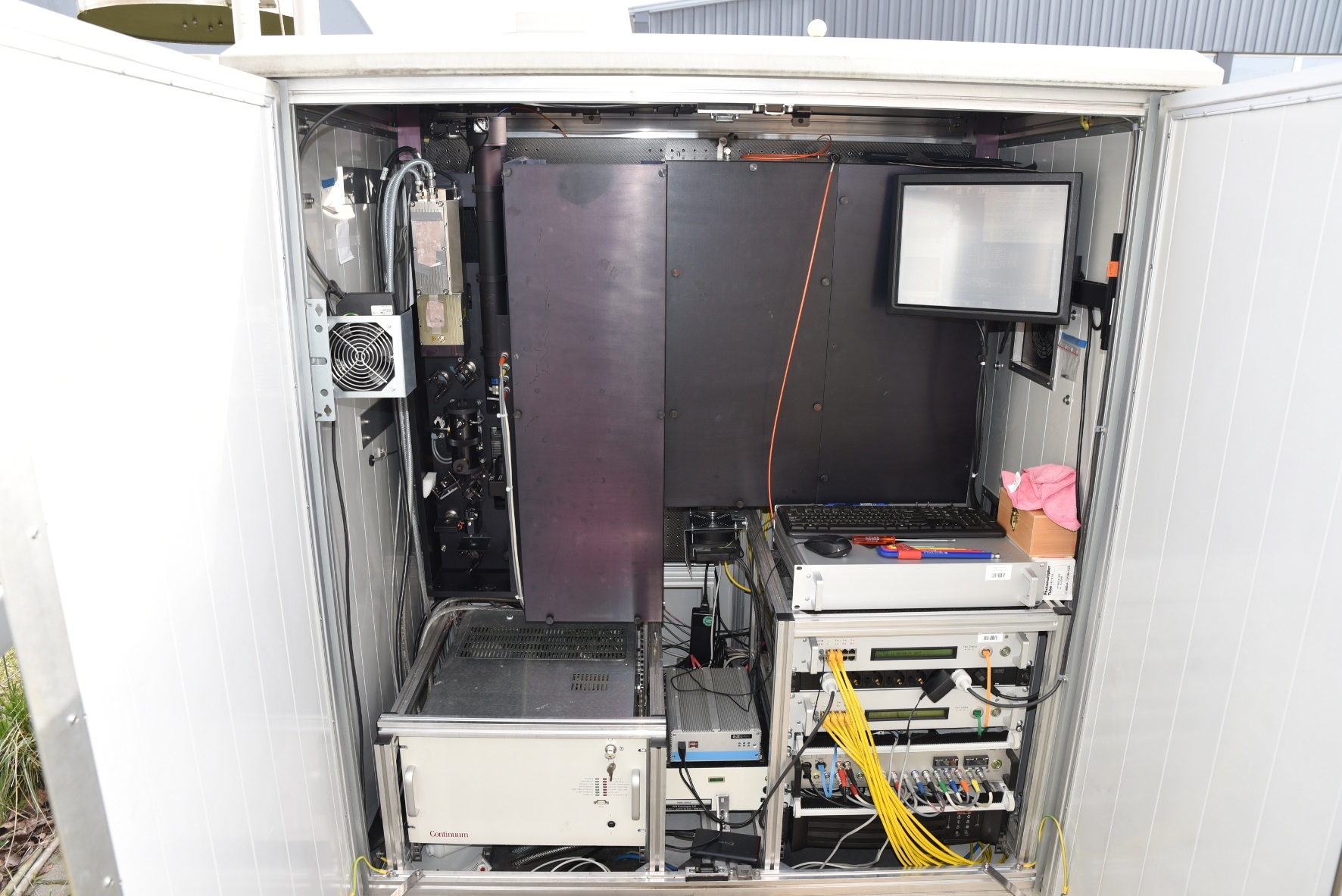 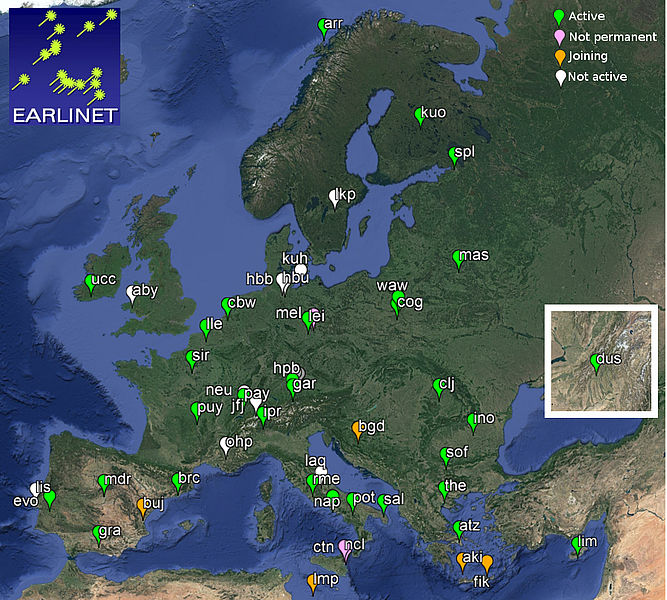 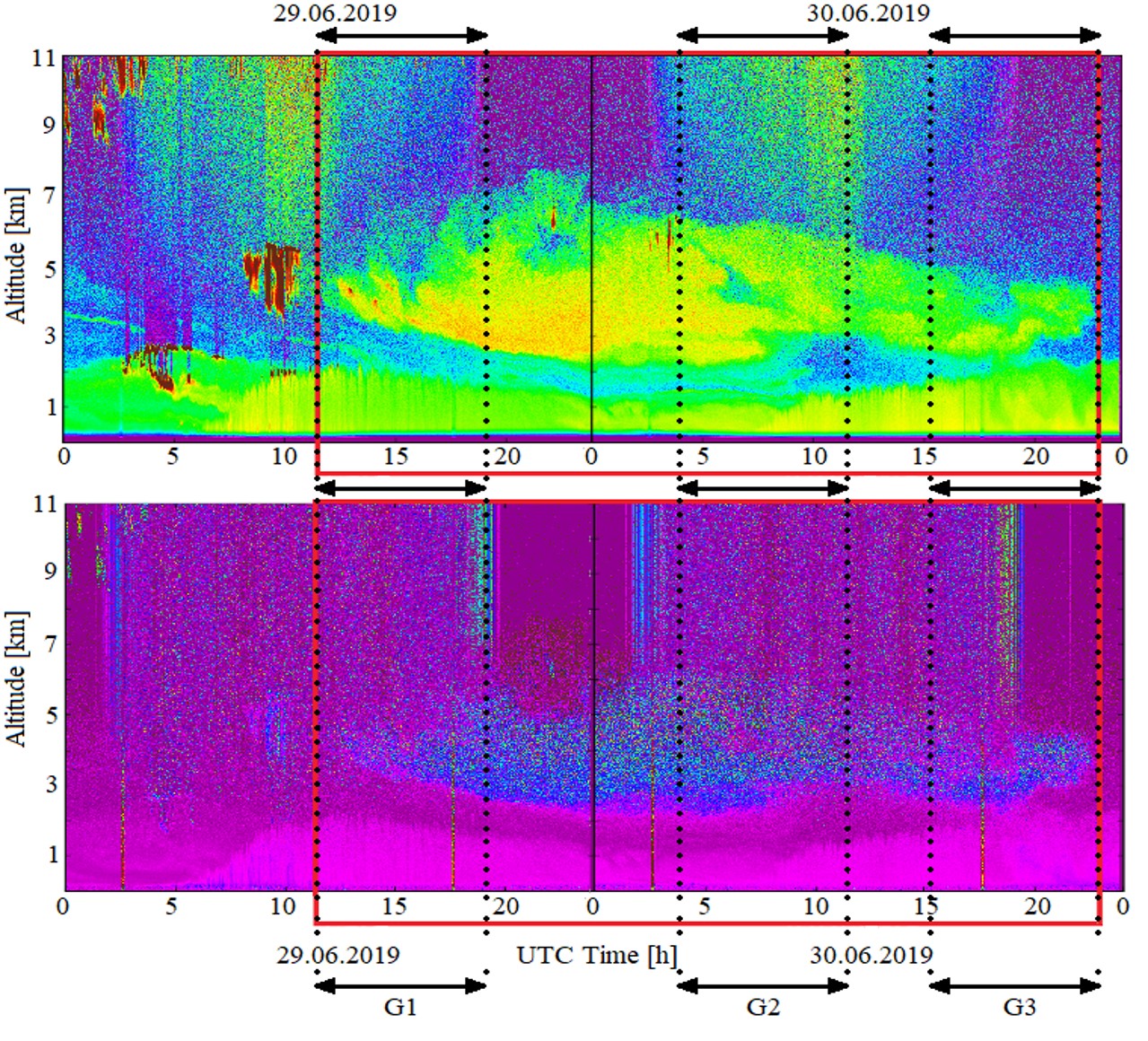 Obserwacje pyłu saharyjskiego nad Warszawą w dniach 29-30.06.2019 (dr Dominika Szczepanik et al.)
Na wysokości 2,5 – 6,0 km zaobserwowano silnie depolaryzującą warstwę, która unosiła się nad Warszawą przez około 36 h. Analiza wstecznych trajektorii ruchu mas powietrza wykazała transport mas powietrza znad Afryki Północnej. Wyniki wykazały obecność drobnoziarnistego i gruboziarnistego pyłu mineralnego w warstwie granicznej i wolnej troposferze oraz ich zmienność w czasie.
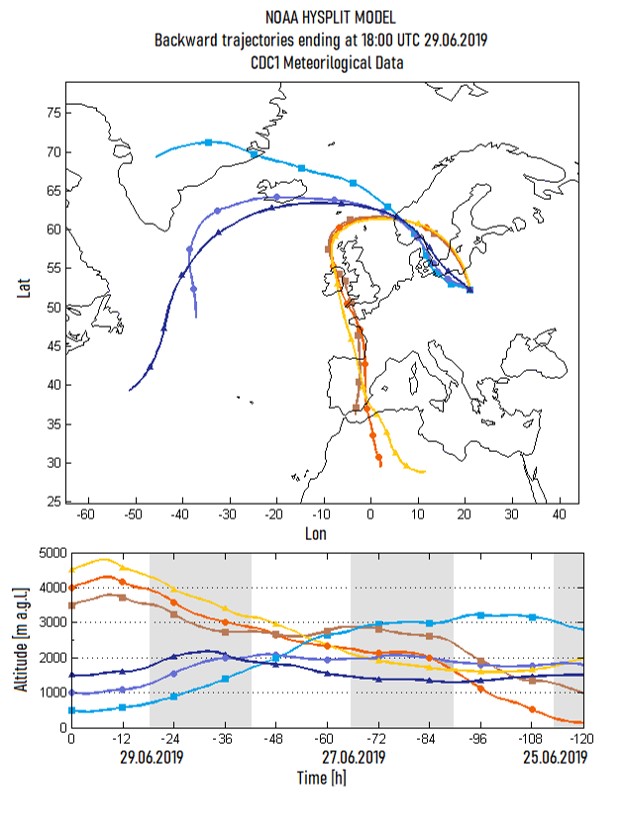 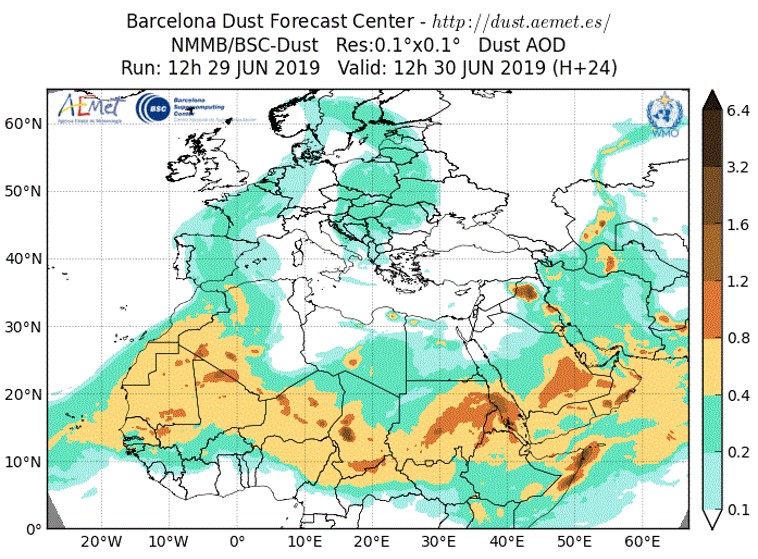 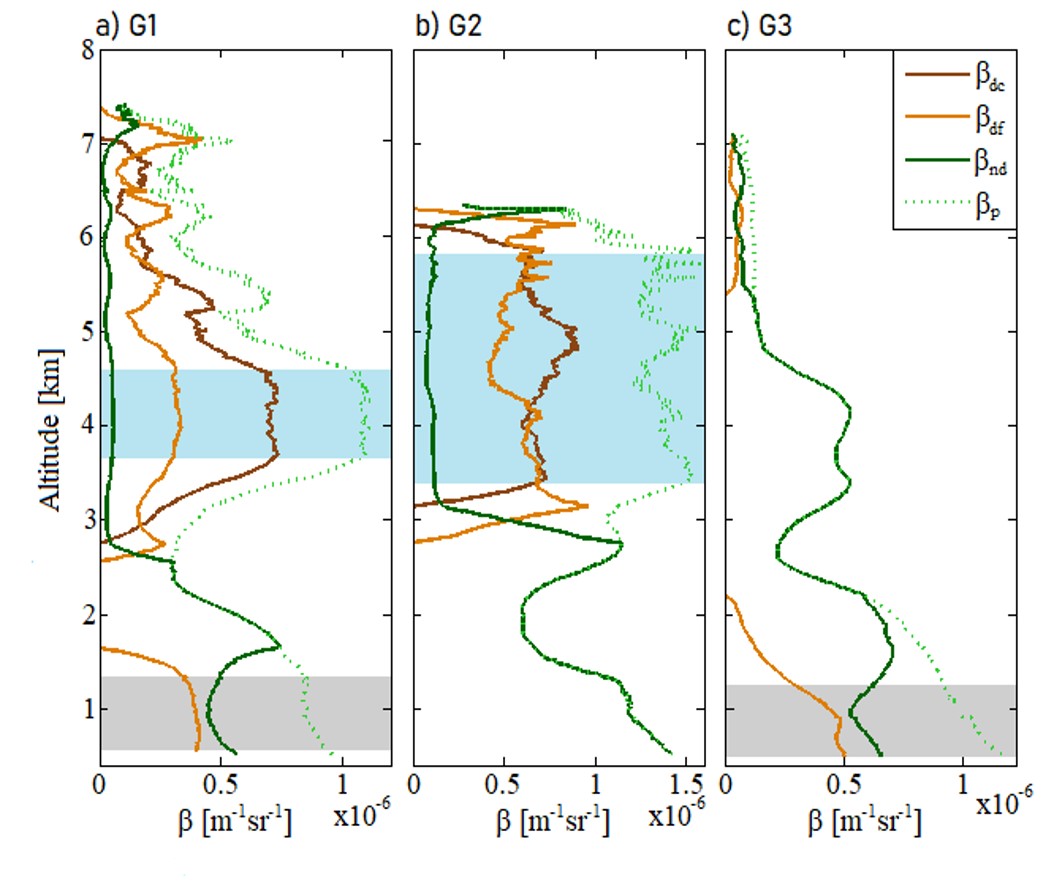 ECOTECH AURORA 4000 - nefelometr całkujący do pomiaru 	współczynników rozpraszania i funkcji fazowej, określającej 	kątowy 	rozkład natężenia rozpraszanego światła, dla trzech 	długości fal - 450, 525, 635nm. Przyrząd mierzy ilość 	rozproszonego światła 	pod kątami od 9° do 170° lub od 	zadanego kąta, z przedziału 10° - 90°, do kąta 170°. Jest to 	realizowane przez przesłonę odcinającą część rozproszonego 	światła, 	które wpada do fotopowielacza. Można ustawić 17 	różnych 	 wartości kąta. Zakres 	pomiarowy
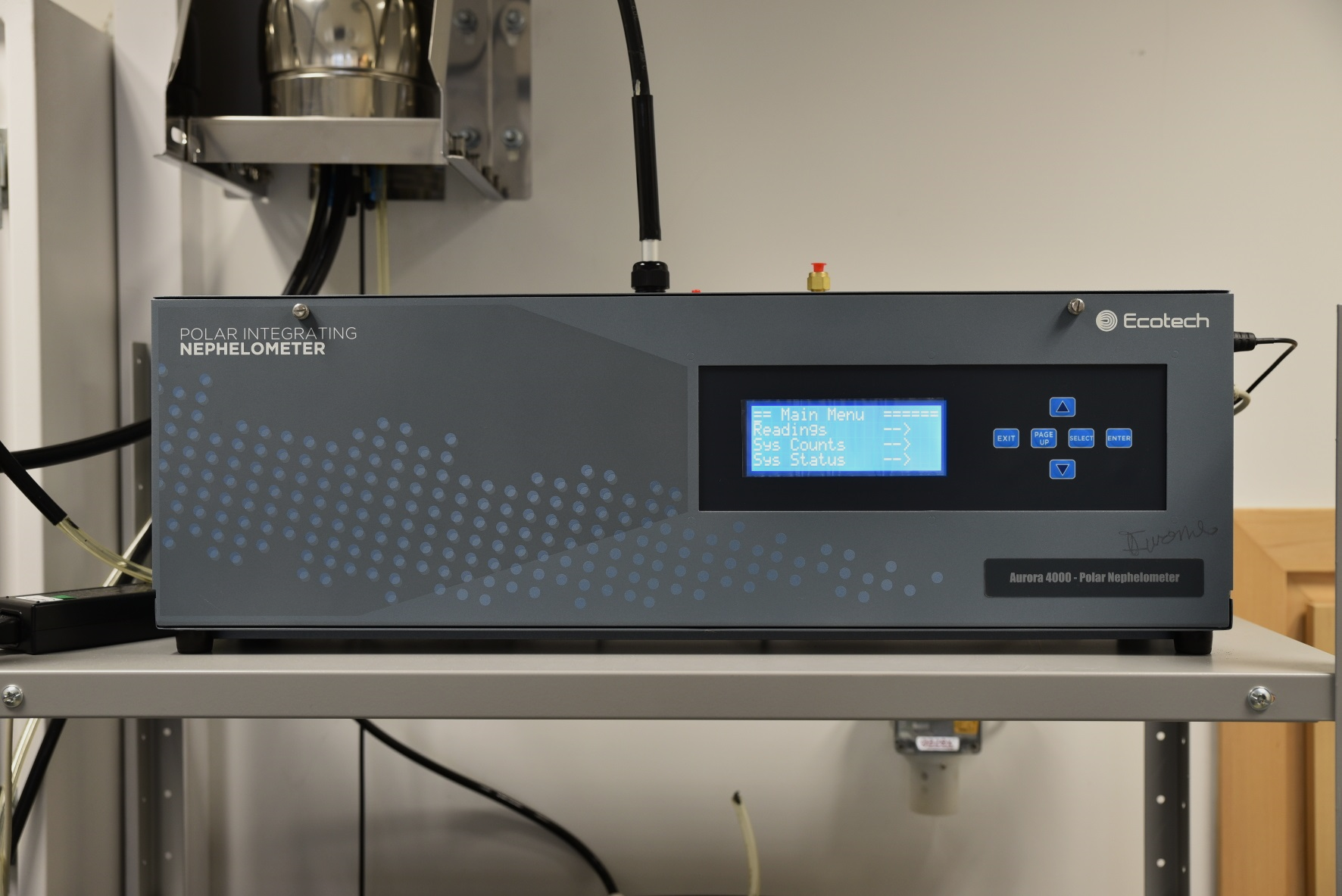 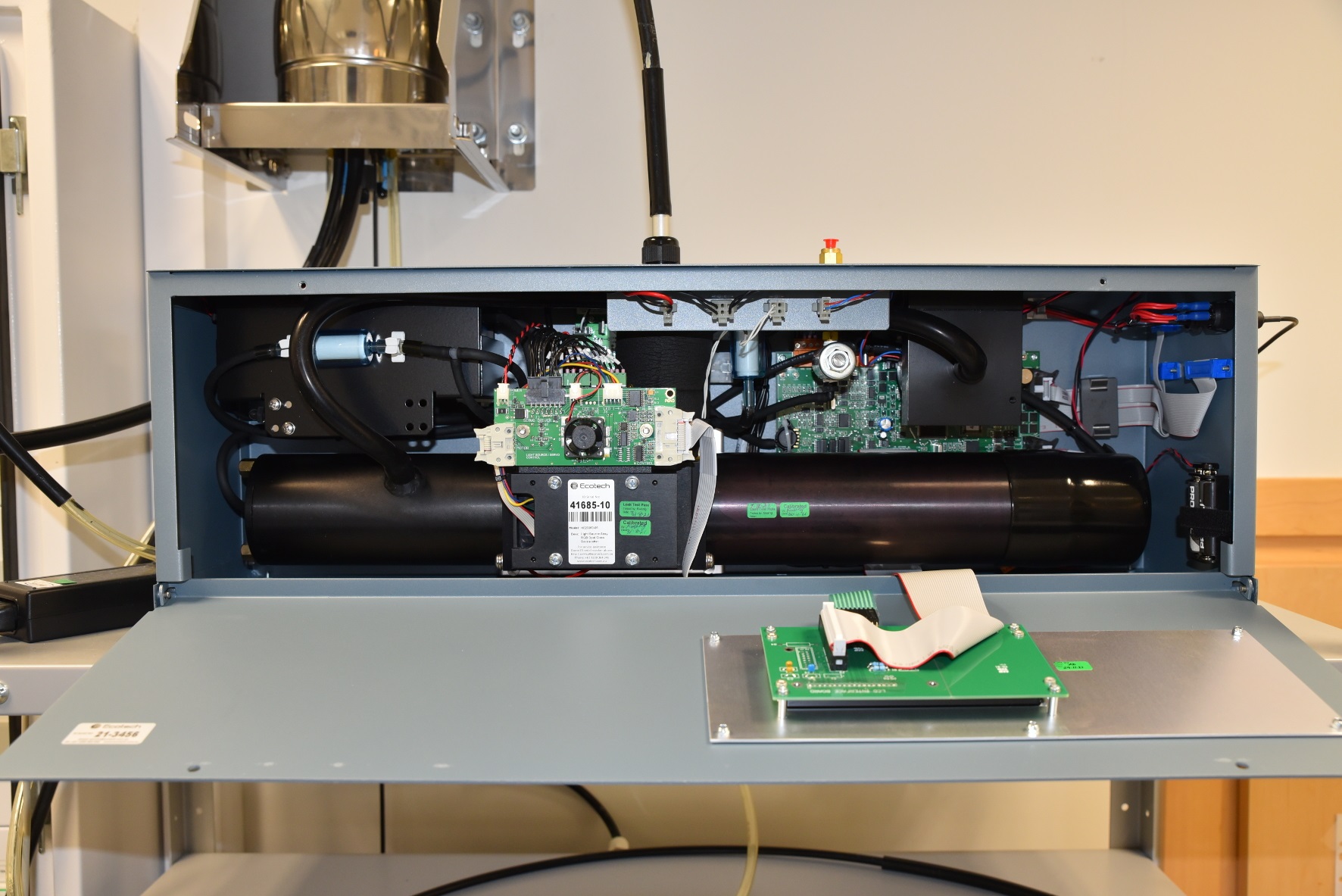 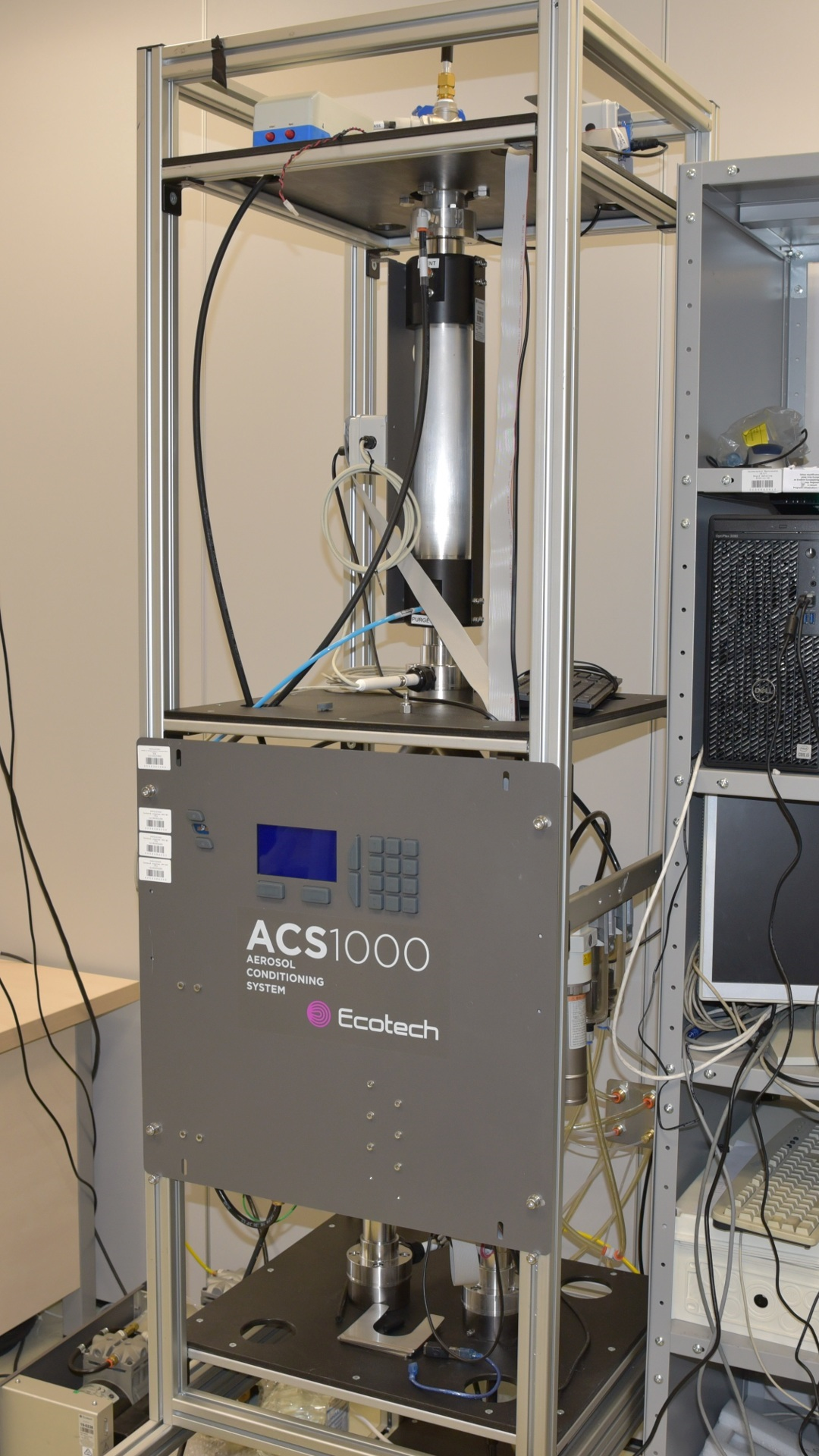 współczynnika rozpraszania wynosi od 	0.25 do 2000 Mm-1 (10-6m-1), zaś przepływ 	powietrza 5 l/minutę.
ECOTECH ACS 1000 komora klimatyczna. 	Aerozole, w szczególności higroskopijne, 	zmieniają swoje właściwości optyczne w 	zależności od wilgotności względnej 	powietrza. W komorze klimatycznej 	badane powietrze przepływa przez 	kanały 	z przepuszczalnej dla pary wodnej 	membrany regulujące jej ilość.
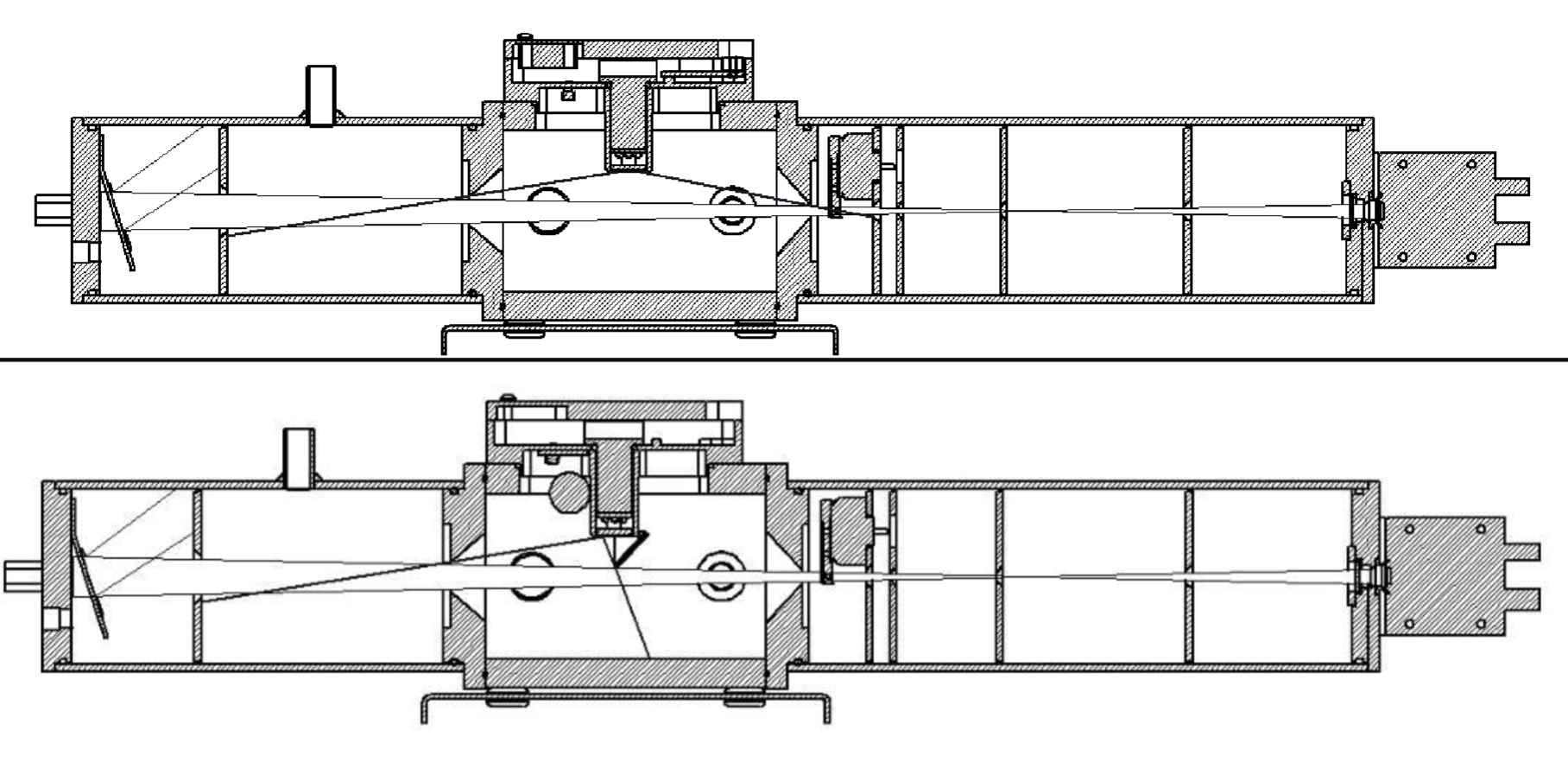 TSI LAS3340 laserowy spektrometr aerozolowy. Na podstawie 	pomiaru ilości rozpraszanego światła na pojedynczych cząstkach 	przyrząd określa ich rozmiar w zakresie od 0,1 do 7.5 μm z 	rozdzielczością 	2,5% oraz ich koncentracje w zakresie do 18000 	cząstek/cm-3 dla 	przepływu powietrza 10 cm3/min. Przy mniejszych 	koncentracjach przepływ można proporcjonalnie zwiększyć, 	maksymalnie do 95cm3/min. Cząstki zliczane są w 100 	logarytmicznie rozłożonych przedziałach wielkości. Zakres 	pomiarowy można zawęzić zarówno z góry jak i z dołu. Źródłem 	światła jest laser He-Ne pracujący na długości fali 633 nm. 	Powietrze formowane jest w wąski strumień przepływający 	wewnątrz rezonatora lasera w kierunku prostopadłym do wiązki 	światła.

DROPLET MEASUREMENT TECHNOLOGIES PAX PHOTOACOUSTIC 	EXTINCTIOMETER ekstynkcjometr fotoakustyczny. Przyrząd mierzy 	jednocześnie współczynniki rozpraszania i absorpcji. Współczynnik 	rozpraszania mierzony jest za pomocą fotodetektora. Absorpcja 	wyznaczana jest za pomocą pomiaru natężenia dźwięku 	generowanego w wyniku podgrzewania powietrza modulowanym i 	pochłanianym przez aerozol światłem lasera. Laser pracuje na 	długość fali 532 lub 870nm (zależnie od modelu)
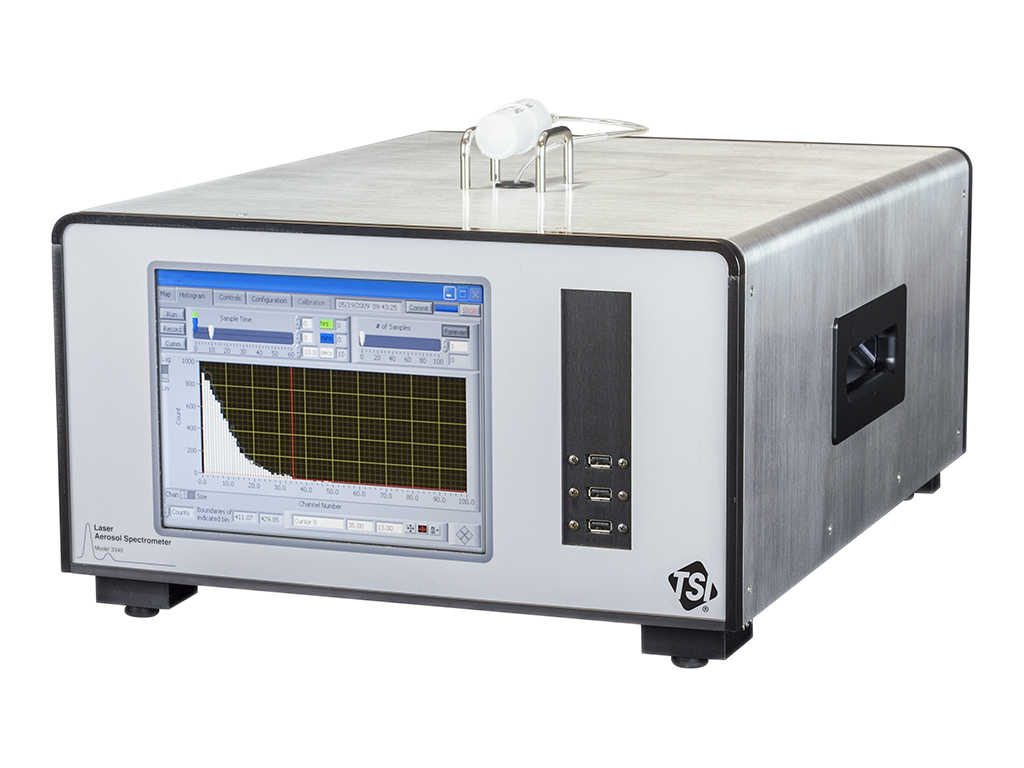 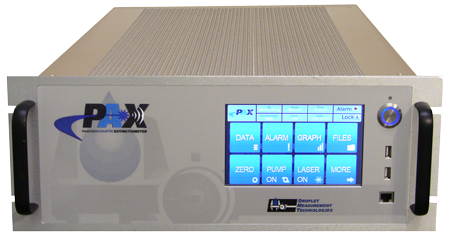 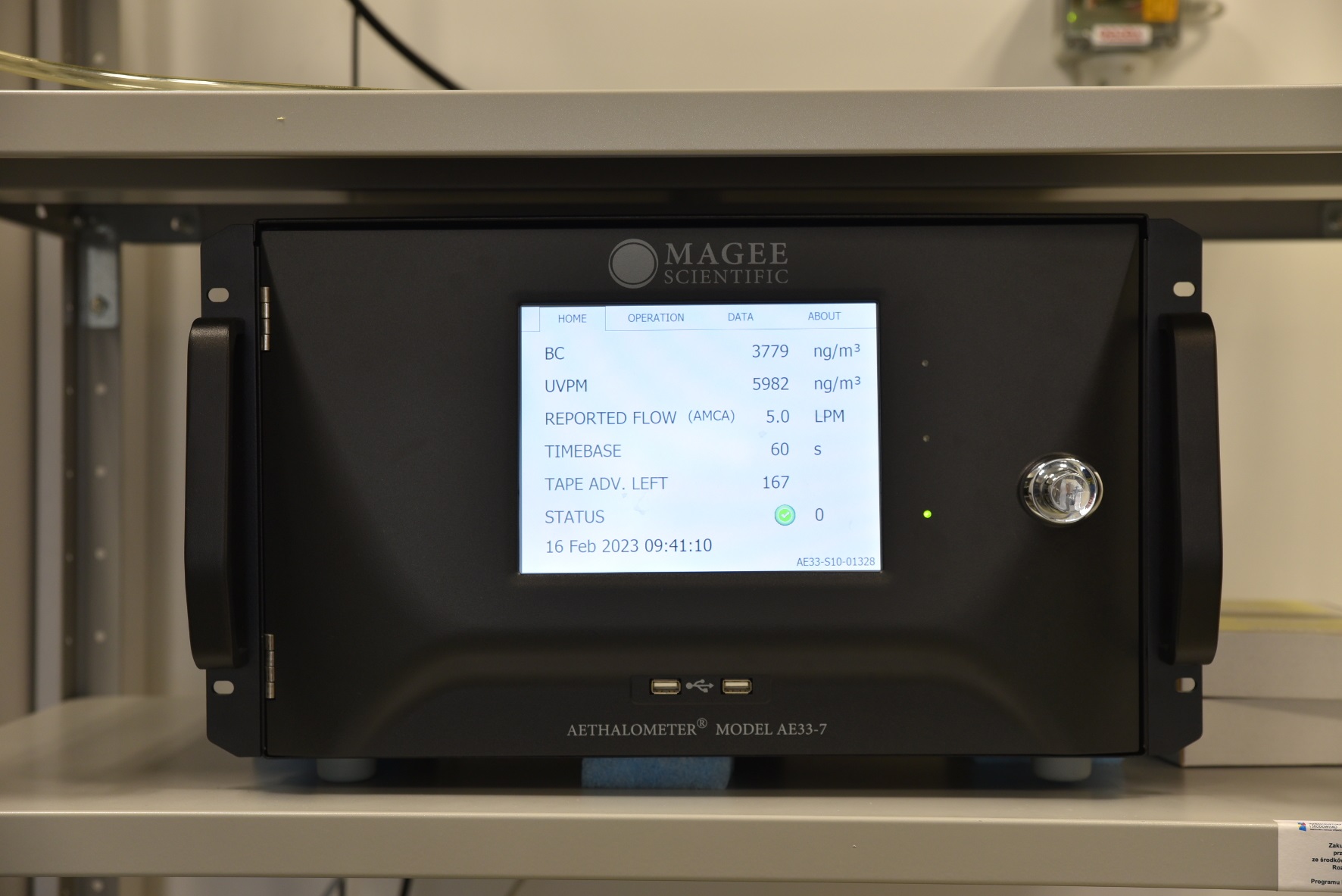 MAGEE STIENTIFIC AE-33 etalometr. Przyrząd mierzy współczynnik absorbcji 	światła i przelicza go na efektywną masową koncentrację cząstek węgla 	pierwiastkowego.  Powietrze przepuszczane jest przez filtr na którym 	osadzają się cząstki aerozolu, następnie mierzone jest osłabienie 	przechodzącego przez niego strumienia światła. Szybkość zmiany atenuacji 	światła proporcjonalna jest do współczynnika absorbcji powietrza. Pomiar 	dokonywany jest dla 7 długości fal - 370, 470, 520, 590, 660, 880, 950nm, co 	pozwala odróżnić cząstki powstałe na skutek spalania paliw kopalnych i 	biomasy. Przepływ powietrza można ustawić w zakresie 2-5l/min. Czułość 	przyrządu wynosi 0.03 μg/m3 (dla czasu pomiaru 1min). Gdy 	przepuszczalność światła przekroczy progową wartość, taśma filtra
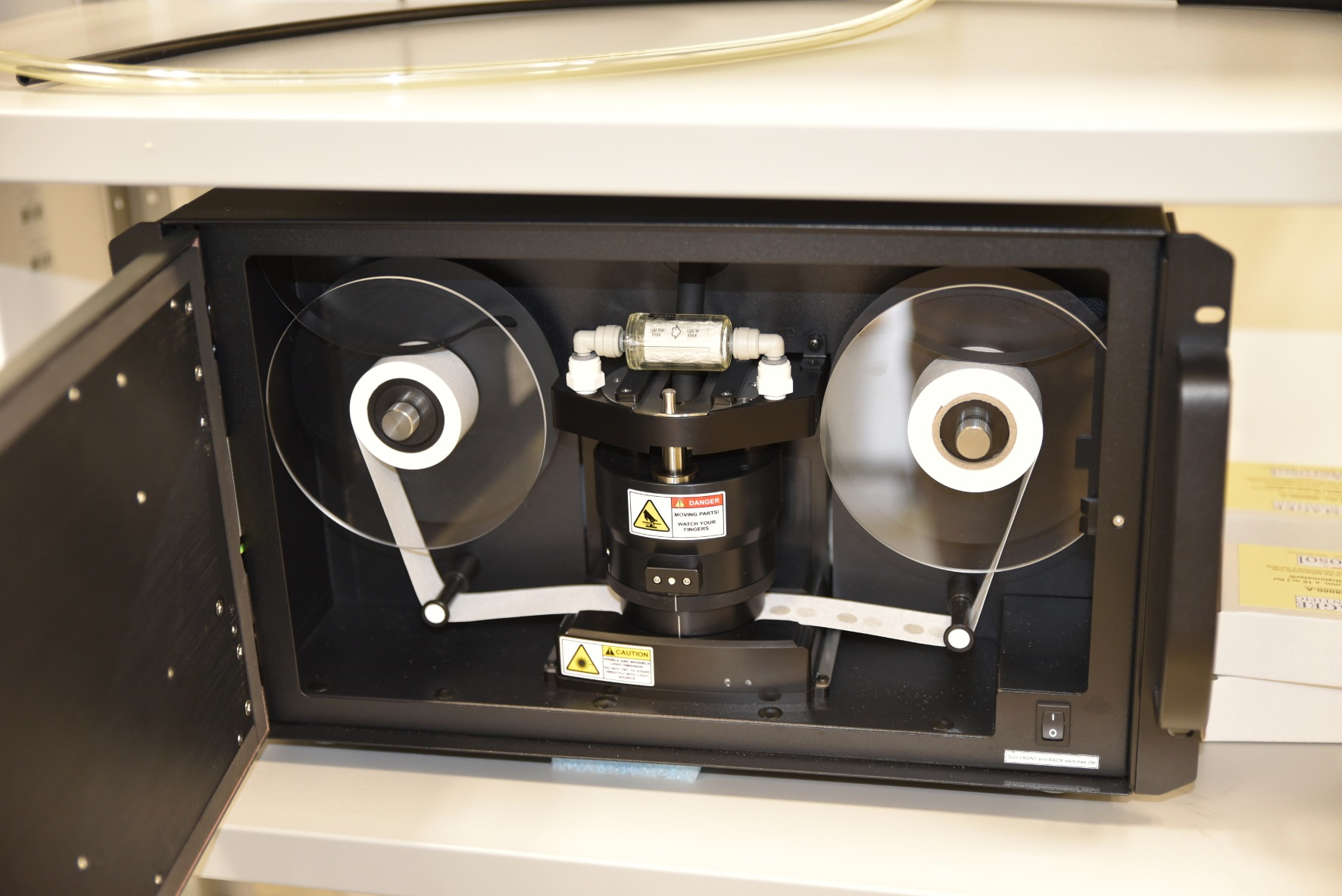 jest automatycznie przesuwana. 10 	metrowa rolka wystarcza na miesiąc 	pracy lub dłużej w zależności od ilości 	zanieczyszczeń w powietrzu.
AETHLABS AE-51 to przenośny etalometr 	z zasilaniem akumulatorowym. Mierzy 	za pomocą światła o długości fali 	880nm i filtra listkowego. Czułość 	wynosi 0.1μg/m3. Kompaktowy 	rozmiar umożliwia pomiar z pokładu 	drona.
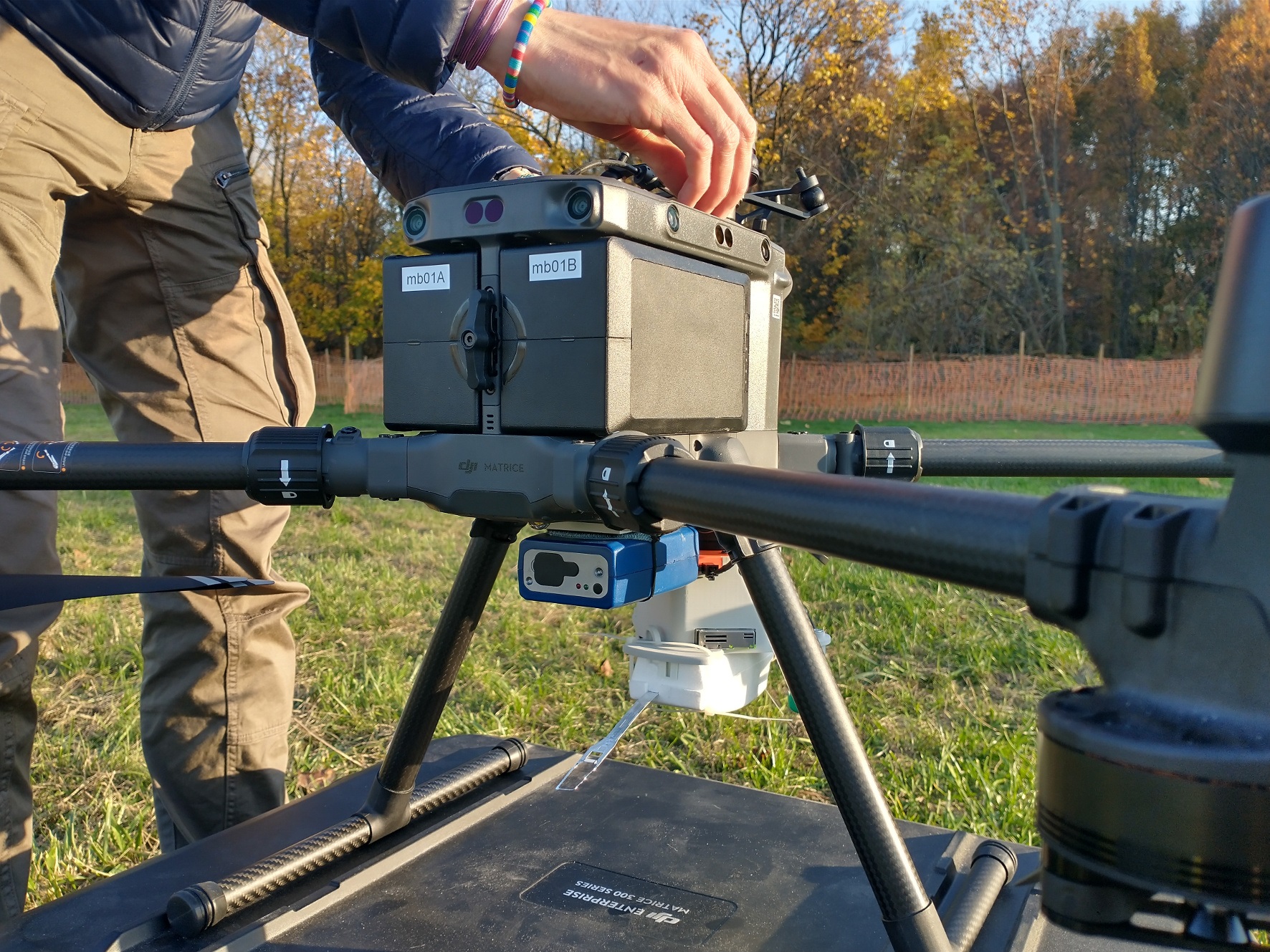 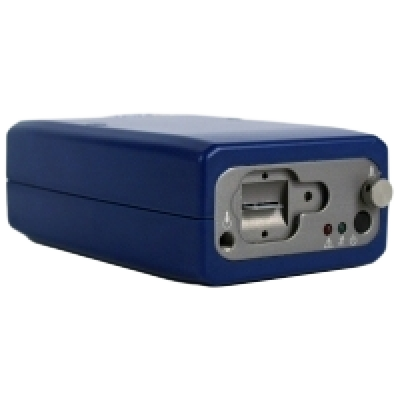 VAISALA WXT 510 automatyczna stacja meteorologiczna do pomiaru temperatury i 	wilgotności powietrza, ciśnienia atmosferycznego, prędkości i kierunku wiatru oraz 	natężenia opadu. 
YOUNG 81000VRE anemometr ultradźwiękowy mierzący trzy składowe wiatru i 	temperaturę na podstawie prędkości dźwięku 32 razy na sekundę.
CAMPBELL SCIENTIFIC KH20 szybki higrometr optyczny o stałej czasowej 10ms. 	Anemometr w połączeniu z higrometrem pozwalają wyznaczyć turbulencyjne 	strumienie ciepła jawnego i utajonego.
HALO PHOTONICS LTD STREAM LINE lidar dopplerowski mierzący pionowe profile 	wiatru z dokładnością 0,2m/s i rozdzielczością przestrzenną 18m, minimalna 	odległość 60m, maksymalna 10km (konieczna jest obecność aerozolu, więc realnie 	do wysokości warstwy granicznej). Lidar mierzy prędkość wiatru wzdłuż wiązki 	lasera. Z trzech pomiarów pod różnymi katami można wyliczyć wszystkie jego 	składowe, ale są one liczone na podstawie pomiarów z oddalonych od siebie 	miejsc. Lidar wyposażony jest w laser mikroimpusowy klasy 1M (eye safe), energia
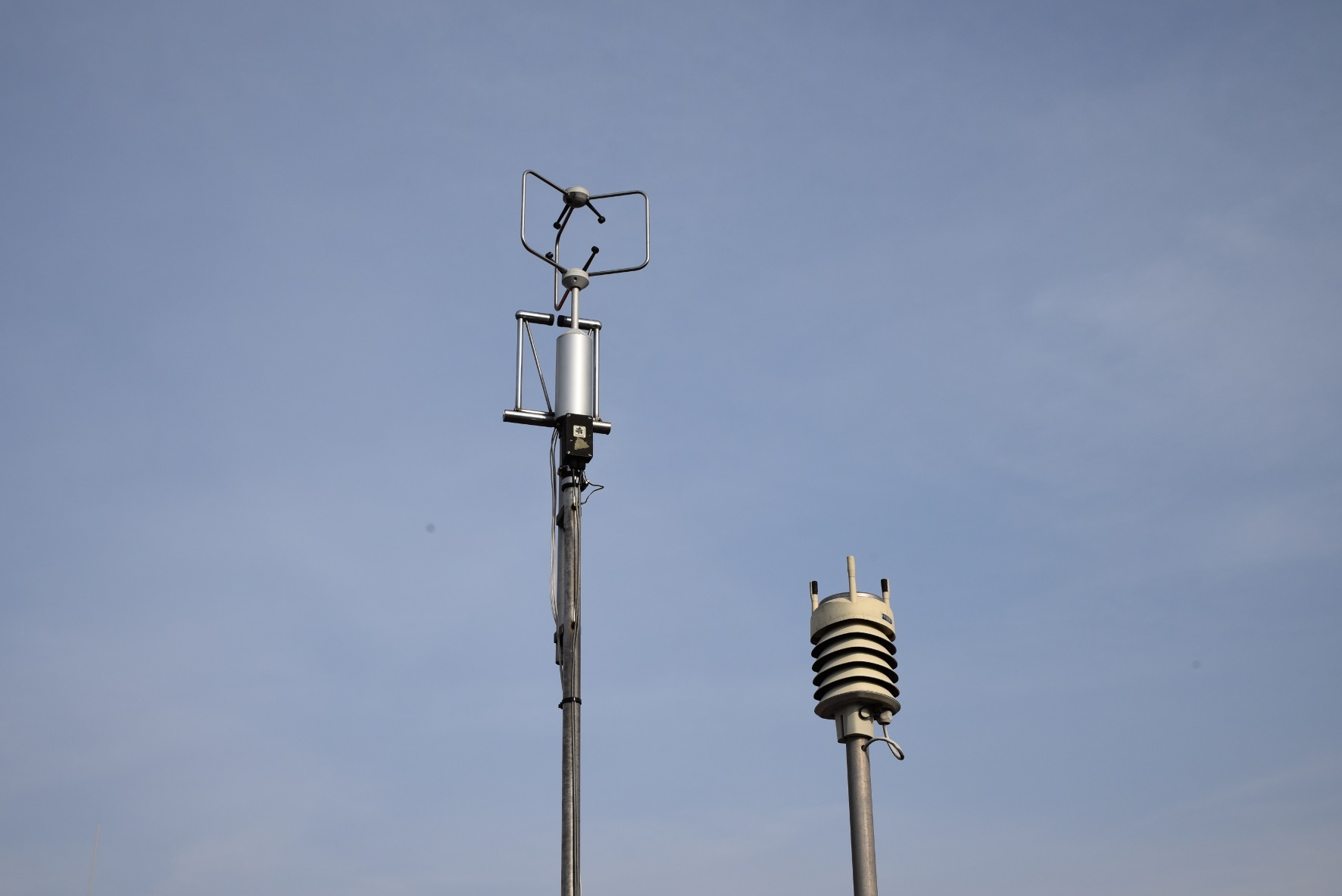 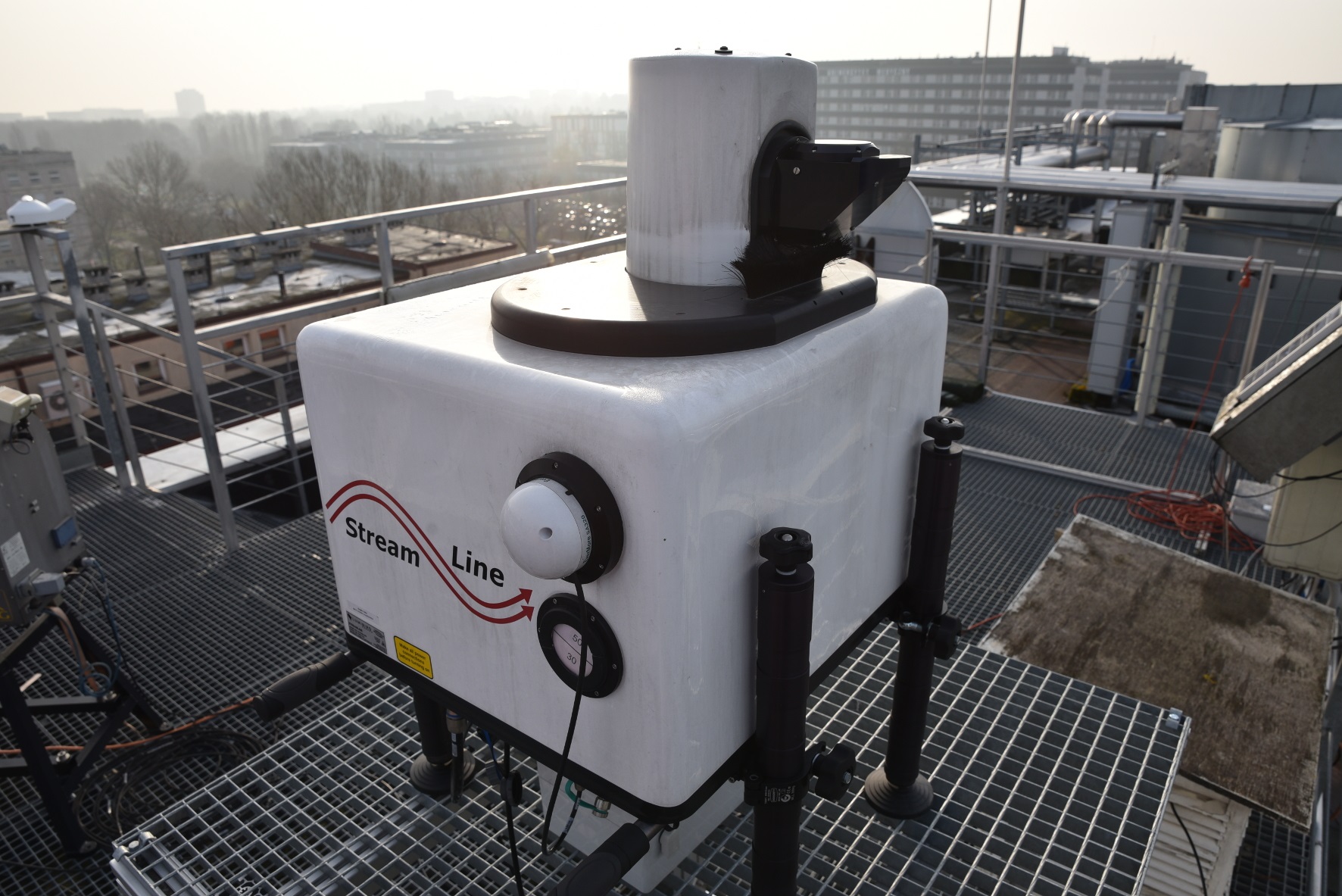 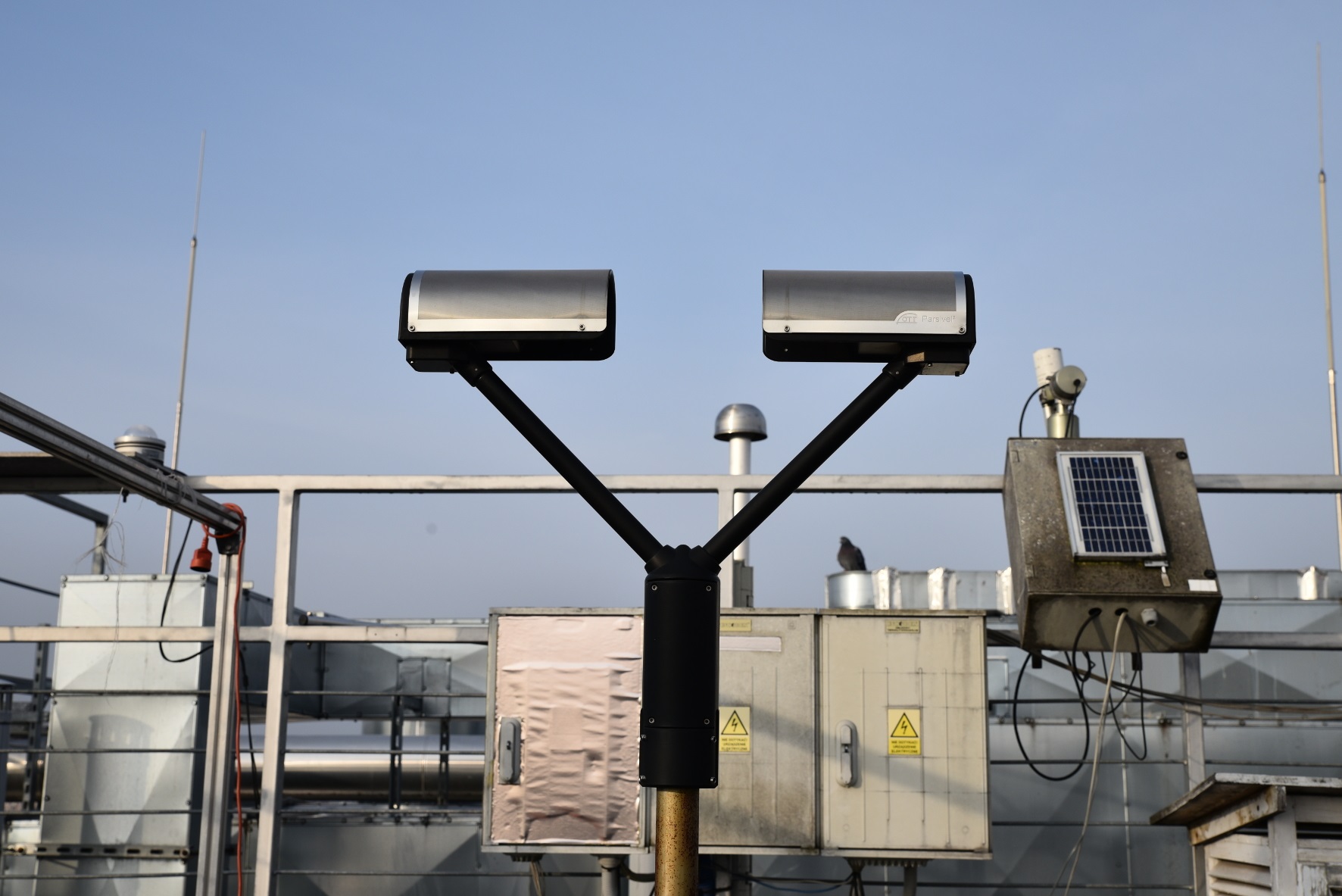 i czas trwania impulsu 0,014mJ i 170ns, częstość 	repetycji 10kHz, długość fali 1550nm.
OTT Parsivel² laserowy disdrometr mierzący ilość i rodzaj 	opadu 	atmosferycznego. 	Automatycznie zalicza opad 	do jednej z 32 klas wg standardów WMO.
LANZONI VPPS 2010 aparat do zbierania pyłków roślin. 	Natężenie przepływu powietrza 10 l/min.
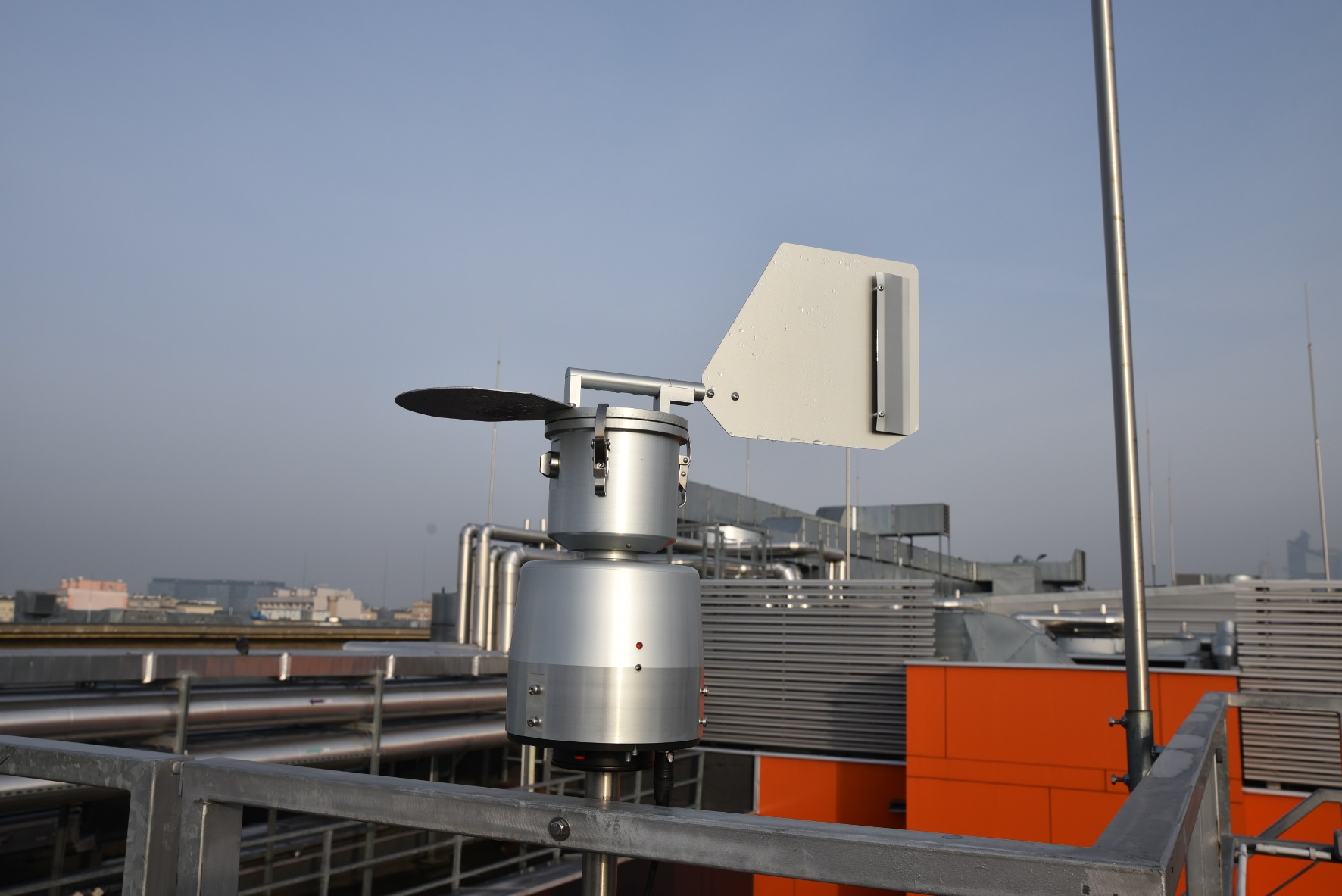 RADIOMETER PHYSICS GmbH RPG HATPRO G2- radiometr mikrofalowy służy do wyznaczania pionowych profili 	temperatury i wilgotności. Dokładność pomiaru temperatury zmienia się od 0.25°K, dla wysokości do 500m, do 	1°K dla wysokości ponad 4km, zaś rozdzielczością przestrzenna odpowiednio od 50m do 400m. Dokładność 	pomiaru wilgotności wynosi 0,5g/m3 z rozdzielczością pionową od 200m, dla wysokości do 2 km, do 800m, dla 	wysokości ponad 5km. Ponadto mierzy całkowitą zawartość pary wodnej w kolumnie atmosfery z dokładnością 	0.2 kg/m2 i całkowita zawartość ciekłej wody z dokładnością 20g/m2, co umożliwia detekcję cienkich chmur. 	Przyrząd mierzy irradiancję promieniowania termicznego w 7 kanałach w paśmie absorbcji tlenu 51,26-58,00GHz 	(𝜆=5mm) oraz 7 kanałach w paśmie absorpcji pary wodnej 22,24-31,40GHz (𝜆= 13mm). Irradiancja, dla tych 	długości fal, zgodnie z prawem Rayleigha-Jeansa, jest proporcjonalna do temperatury. Im  kanał jest bliższy 	maksimum absorpcji, a koncentracja molekuł absorbujących większa, tym mniejsza jest przejrzystość atmosfery i 	promieniowanie zbierane jest z mniejszego przedziału odległości od radiometru. Dzięki temu możliwe jest 	odtworzenie profilu temperatury, a następnie wilgotności.
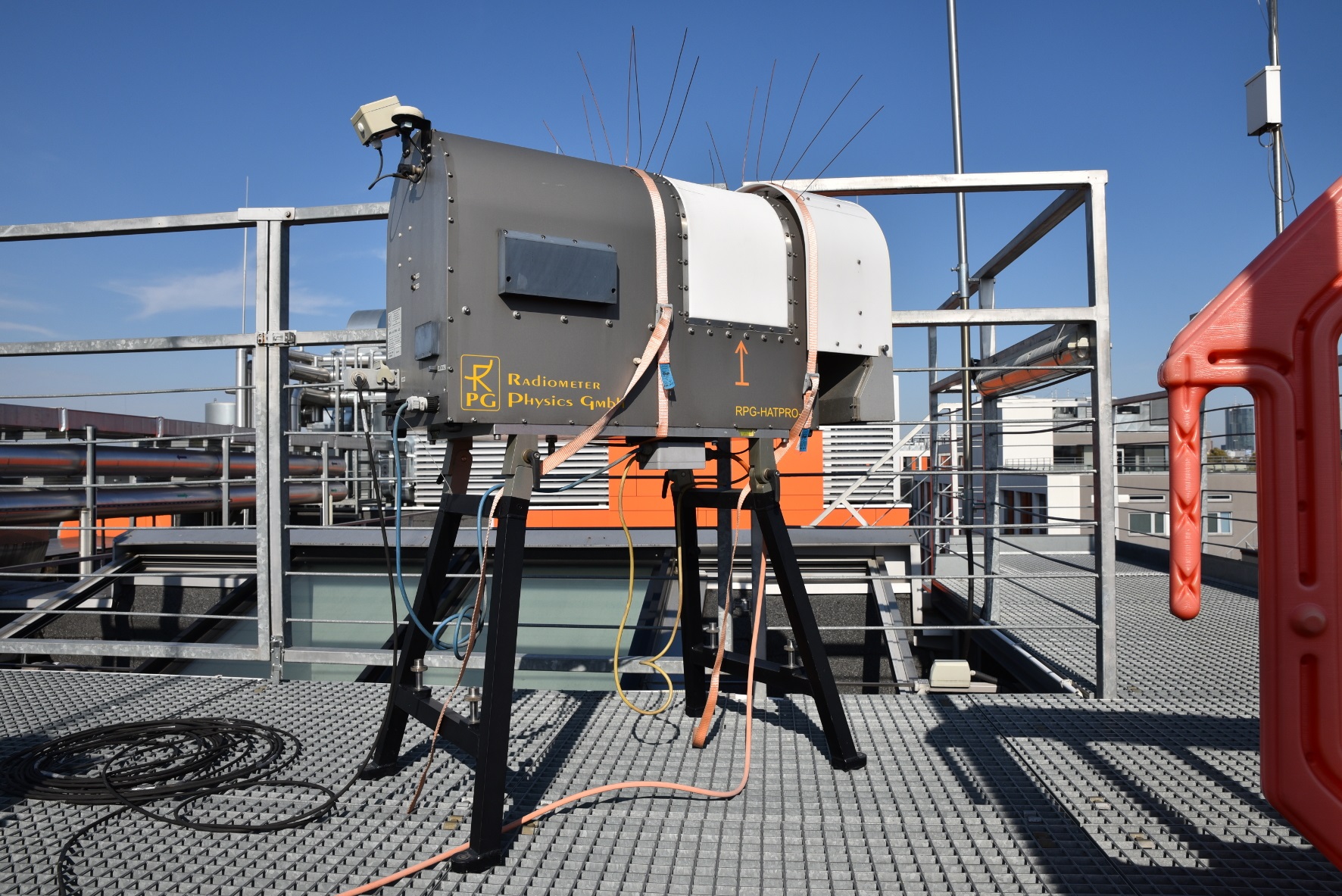 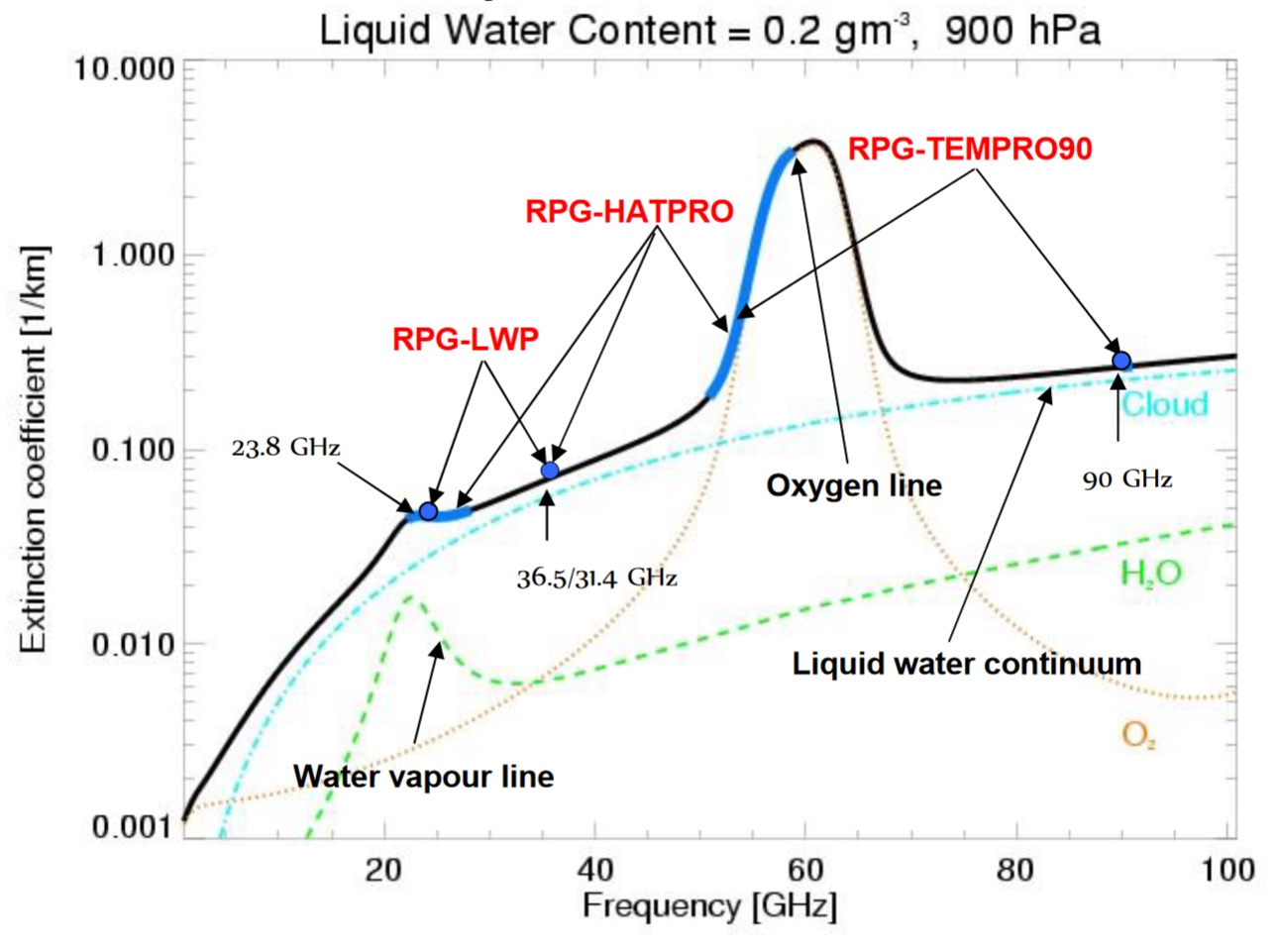 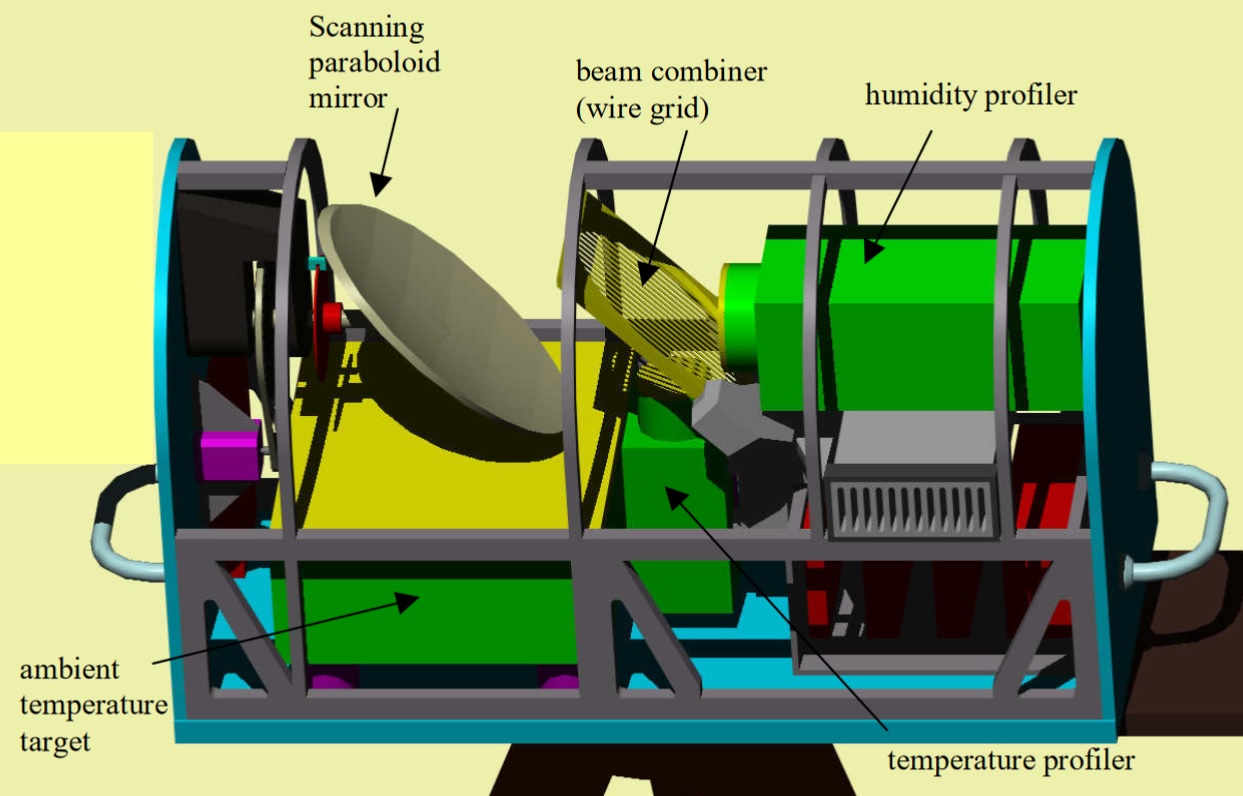 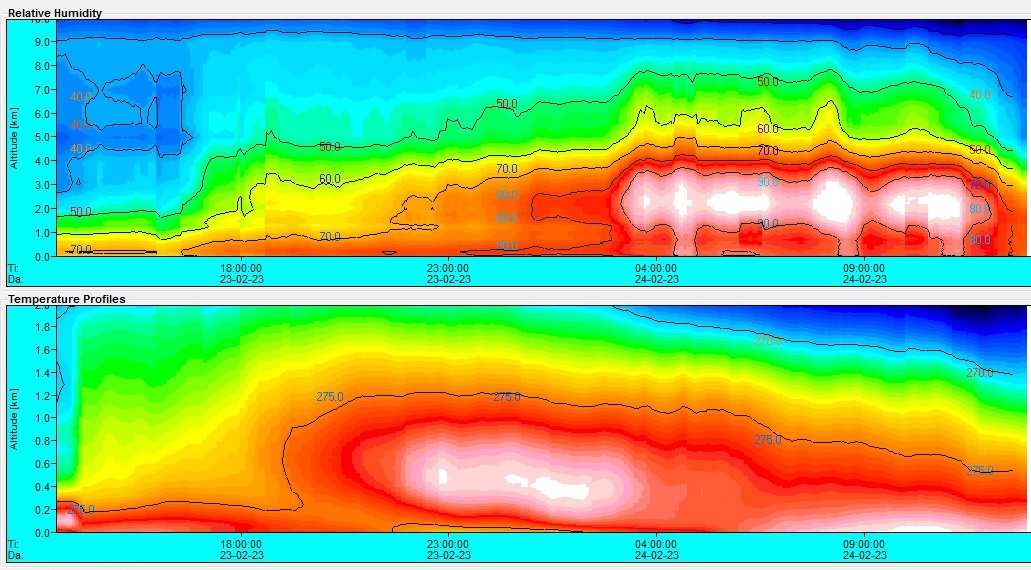 Profile wilgotności i temperatury uzyskane za pomocą radiometru mikrofalowego RPG HATPRO G2 z dnia 24.02.2023 w Warszawie, oraz porównanie przykładowych profili uzyskanych z radiometru i radiosondy (materiał producenta-  HATPRO Measurement Examples)
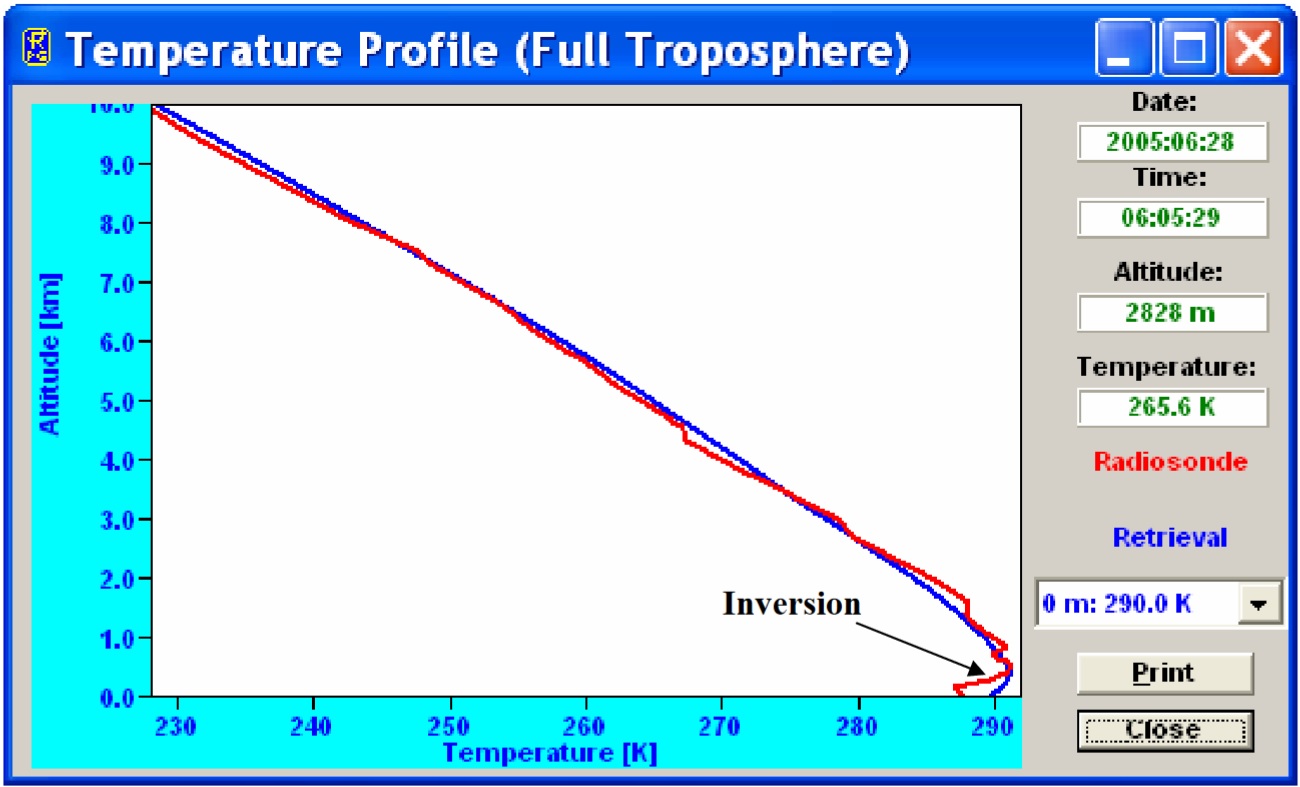 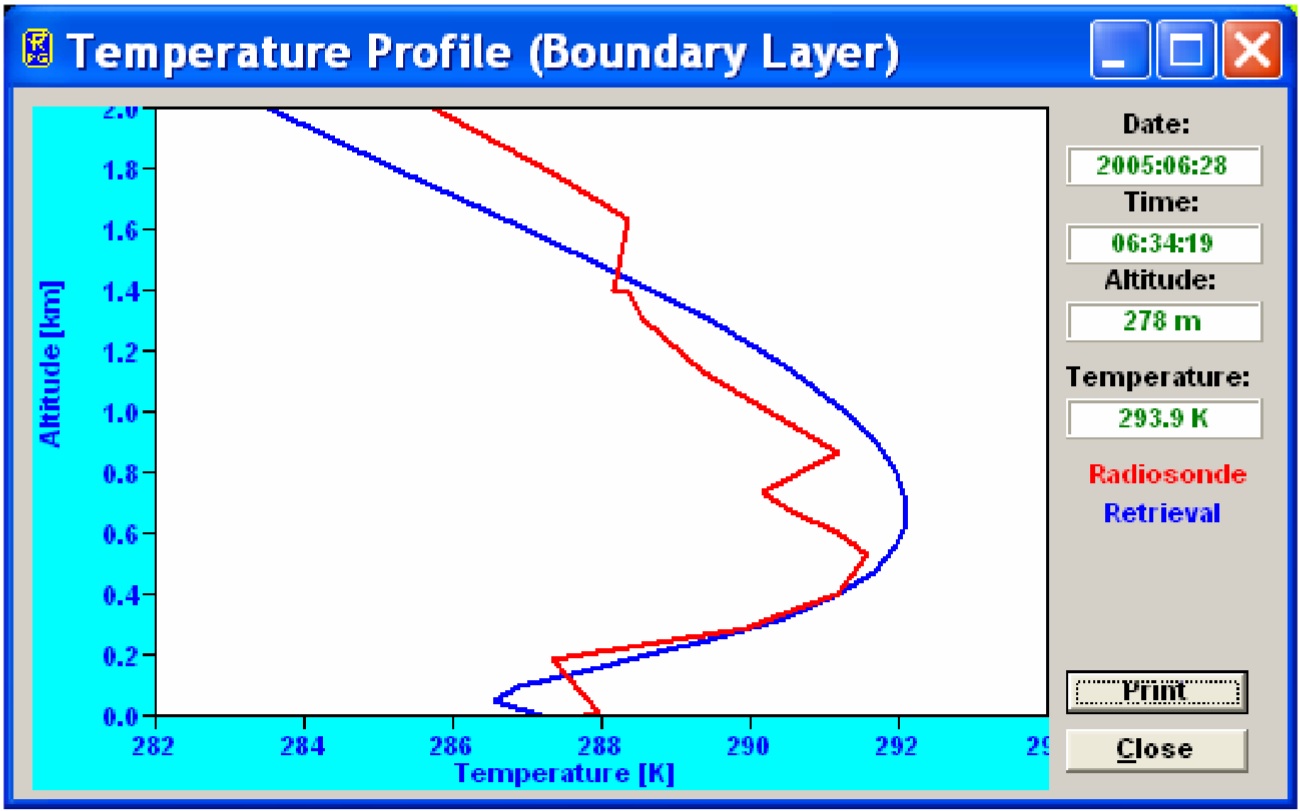 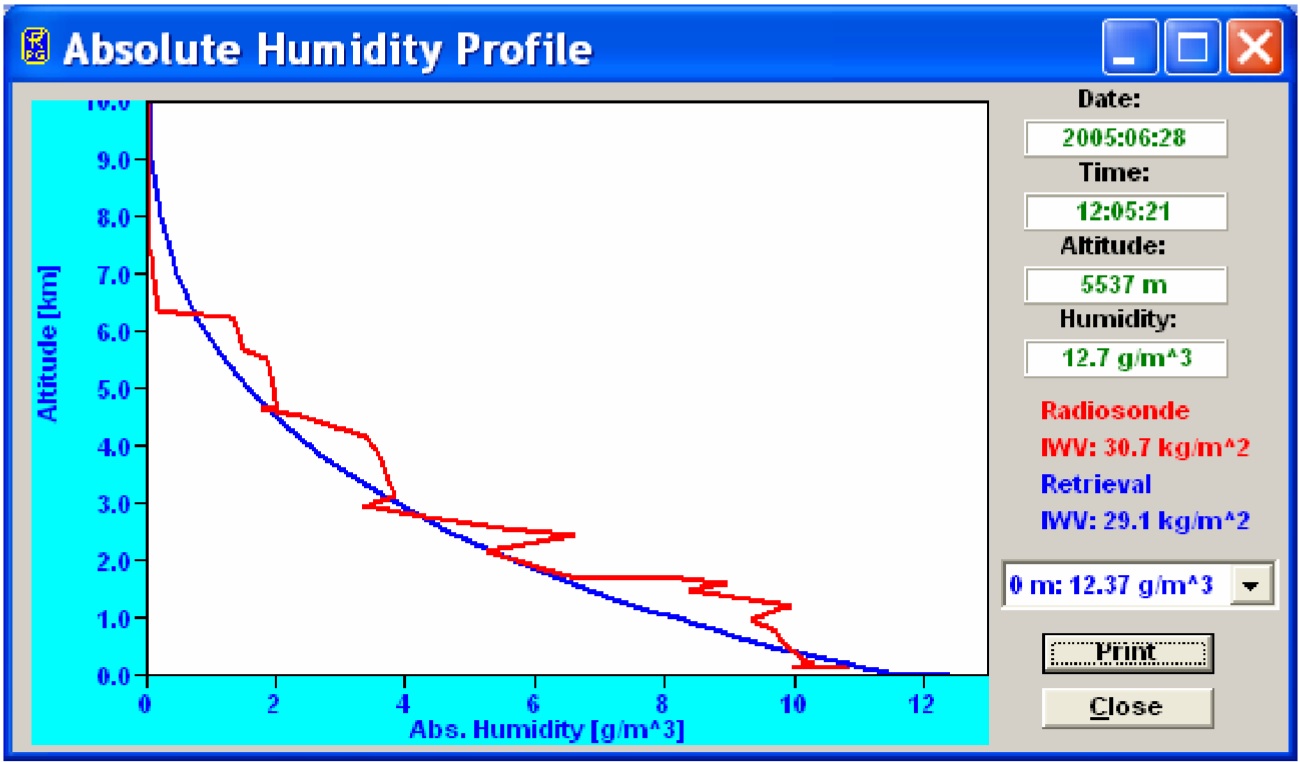 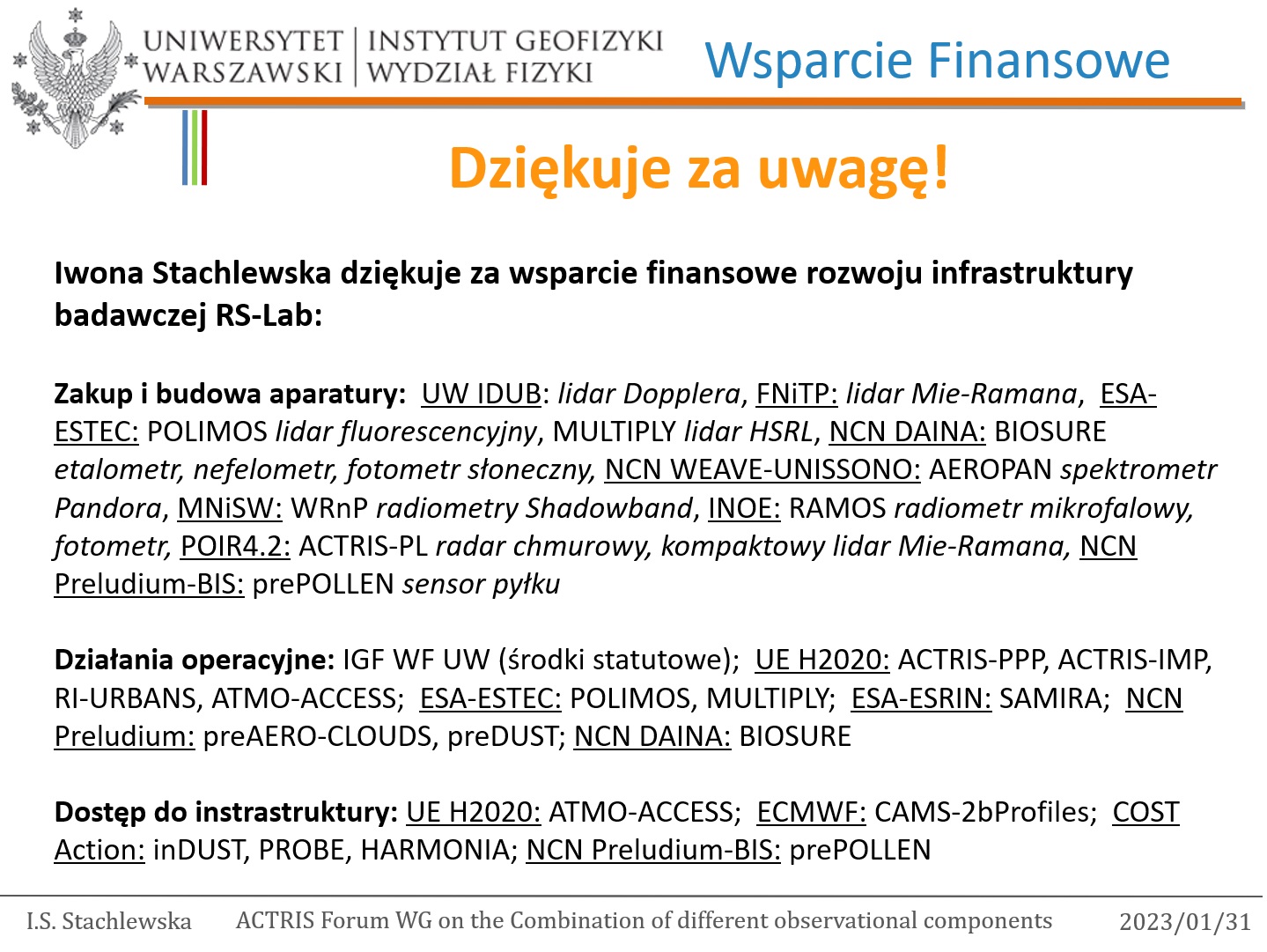